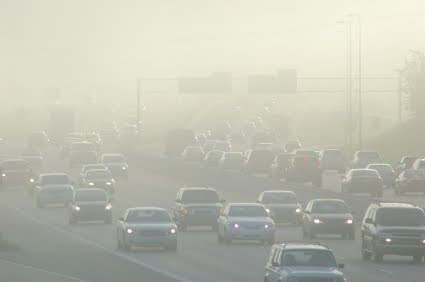 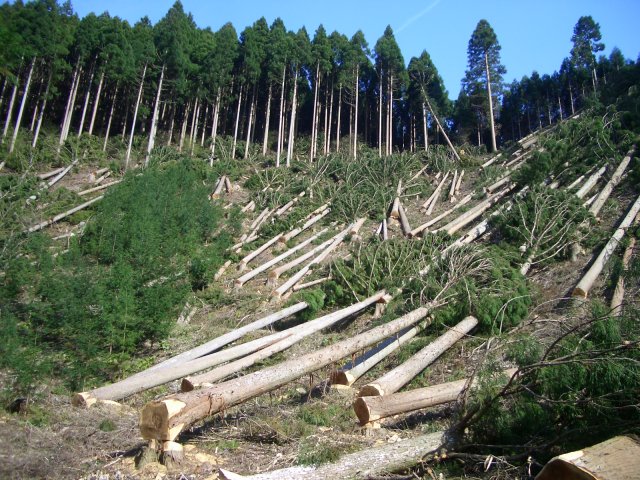 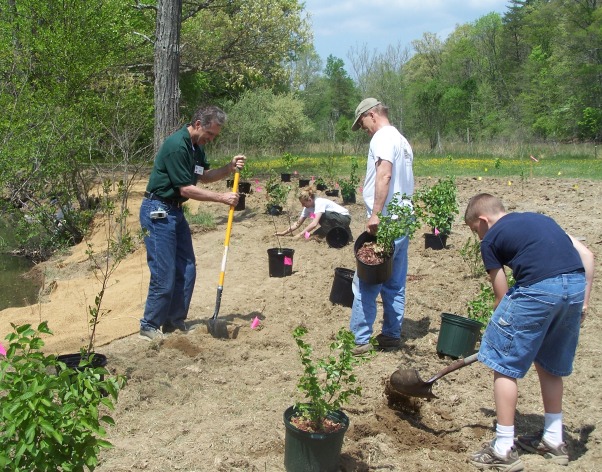 Human Impact
                                        Ms. Edwards
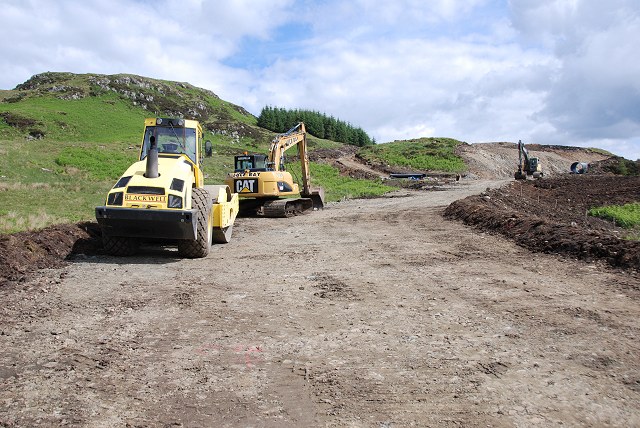 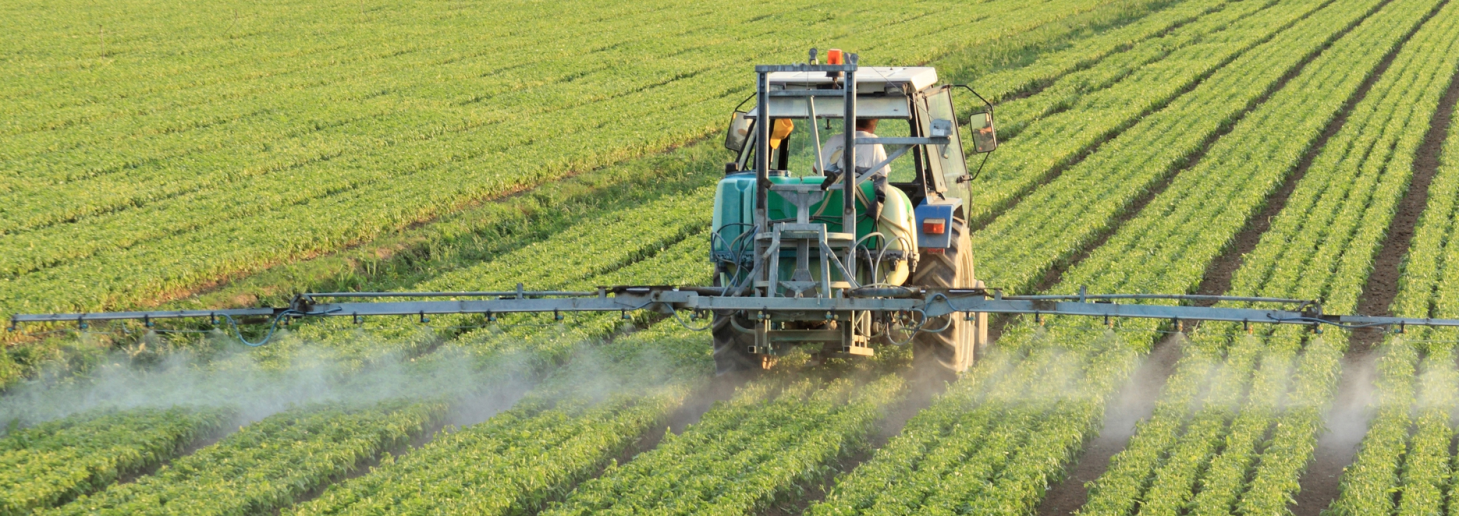 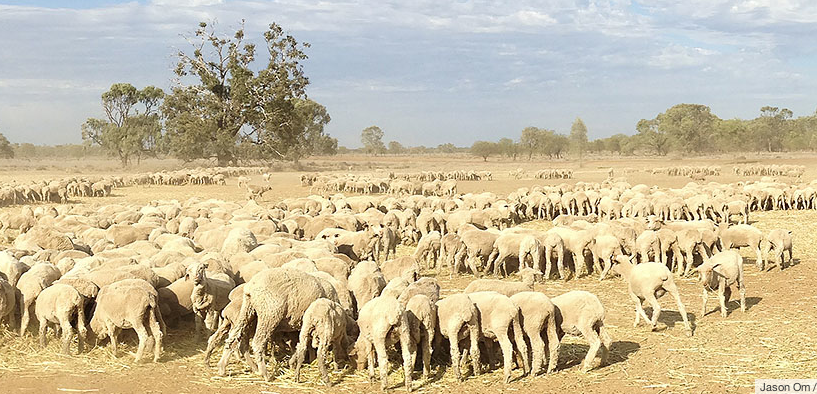 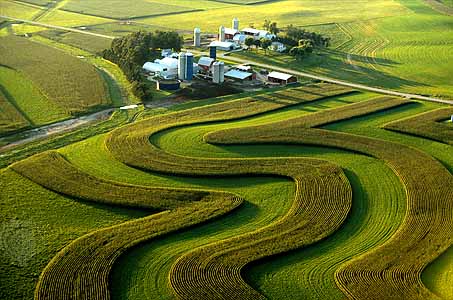 Human activity can have a positive or a negative impact on the surface of our Earth.
Essential Question:How does human activity affect the Earth’s surface?
Standards
S6E5i. Explain the effects of human activity on the erosion of the earth’s surface.
S6E5j. Describe methods for conserving natural resources such as water, soil, and air.
What are some ways that humans negatively impact the Earth’s surface?
We are going to examine human impact on the Earth’s surface in three areas: Water, Soil, and Air
Use your Graphic Organizer to take Notes
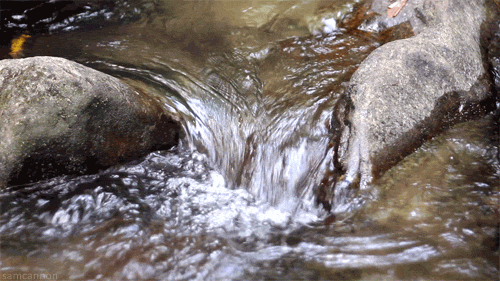 Human Impact on Water
Water and Human Impact
Water that doesn’t soak into the ground or evaporate, but flows across the Earth’s surface is called runoff.
Runoff can cause significant erosion to the Earth’s surface
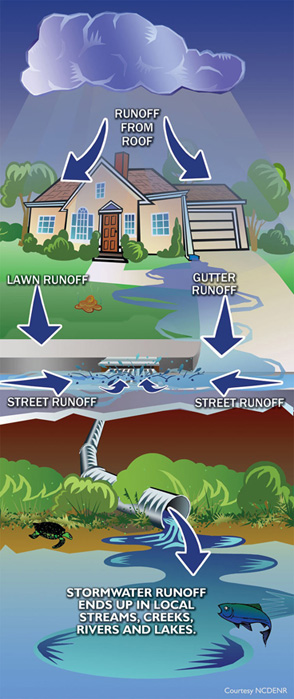 Runoff
Water and Human Impact
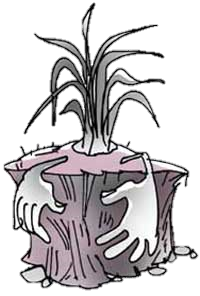 Plants and their roots (vegetation) help prevent soil from being carried away.
Plants Prevent Erosion
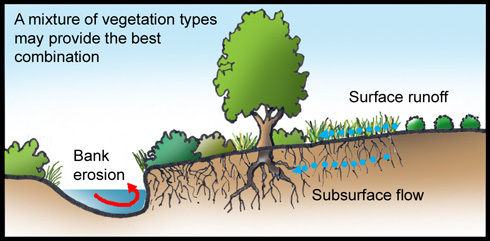 Water and Human Impact
Cutting down vegetation causes or increases runoff and erosion.
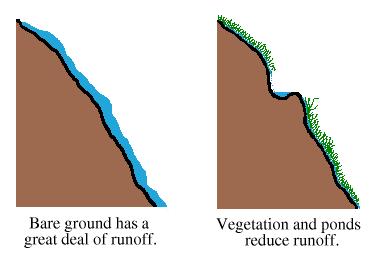 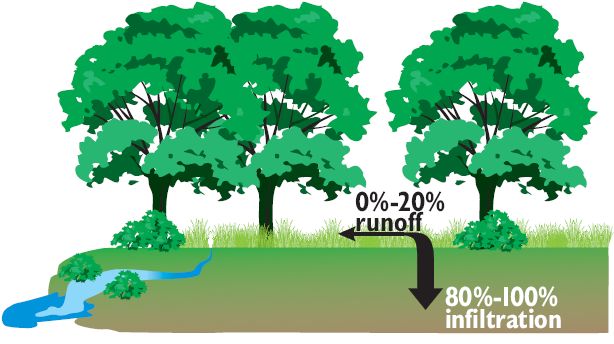 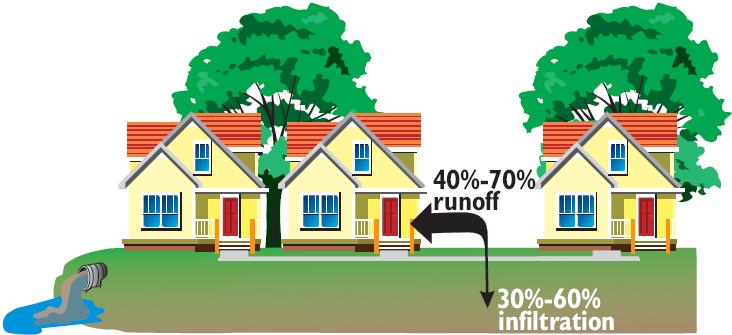 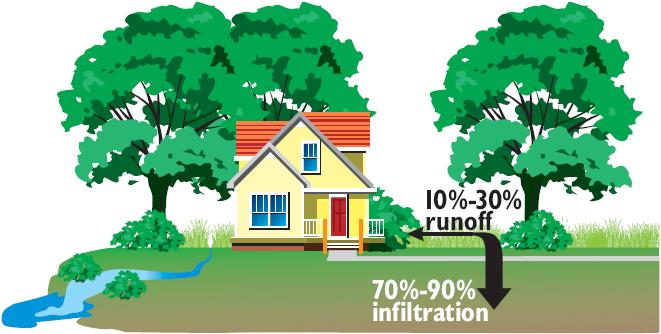 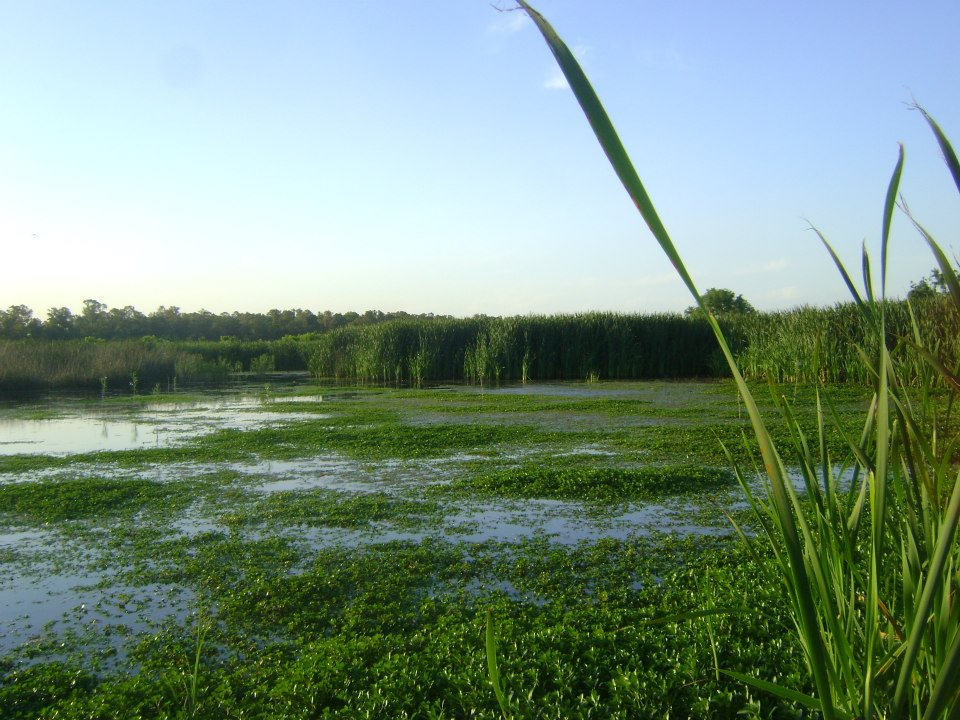 Wetlands
Wetlands
Protect water quality by trapping sediment and other pollutants that can get in the water
Provide flood protection because they act like a sponge holding excess runoff after a storm
Protect shorelines from erosion
Water Pollution
All organisms need water. Polluted water can cause disease or bring death to many living things.
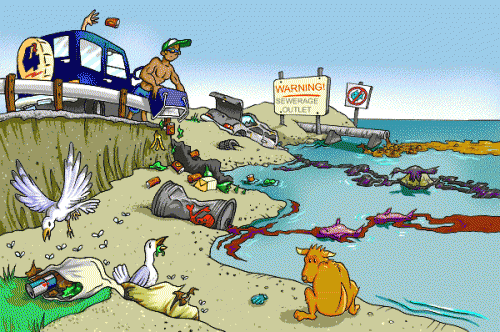 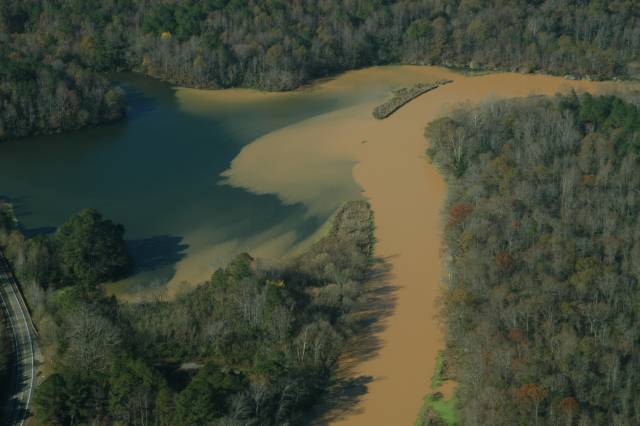 A main source of water pollution is sediment. The sediment makes water cloudy and blocks sunlight for underwater plants.
Water Pollution
Human activities can increase the amount of sediment in rivers, lakes, and oceans.
Sediments can be carried from farm fields, construction sites, cleared forests, land used for livestock, etc.
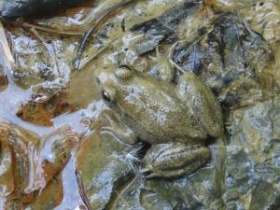 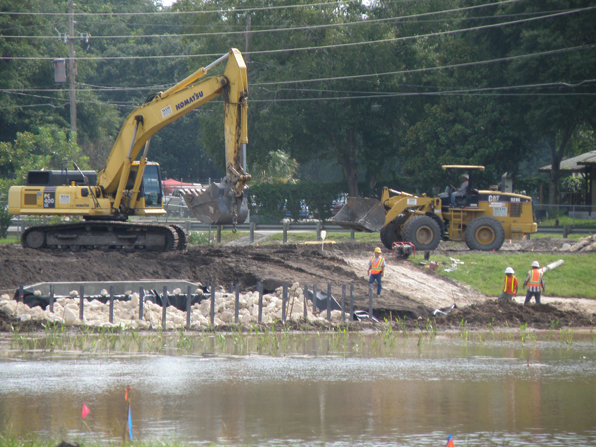 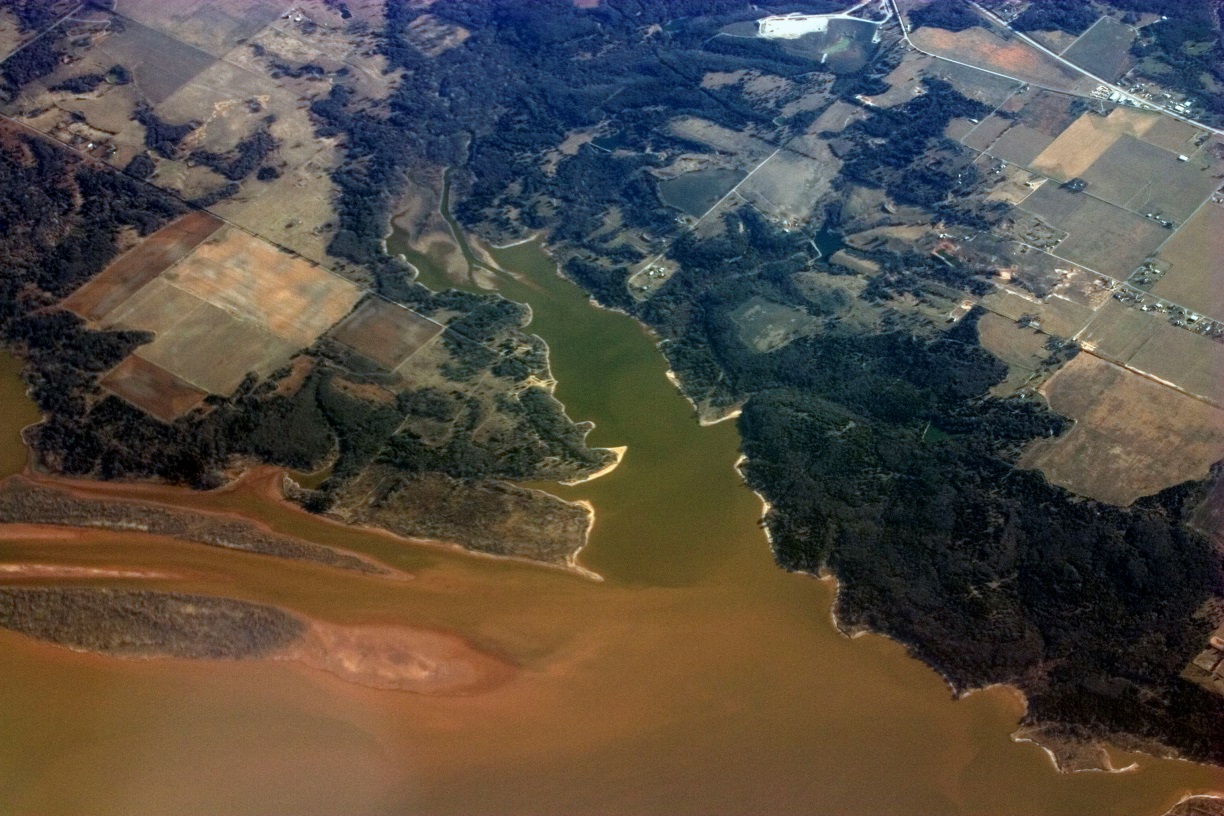 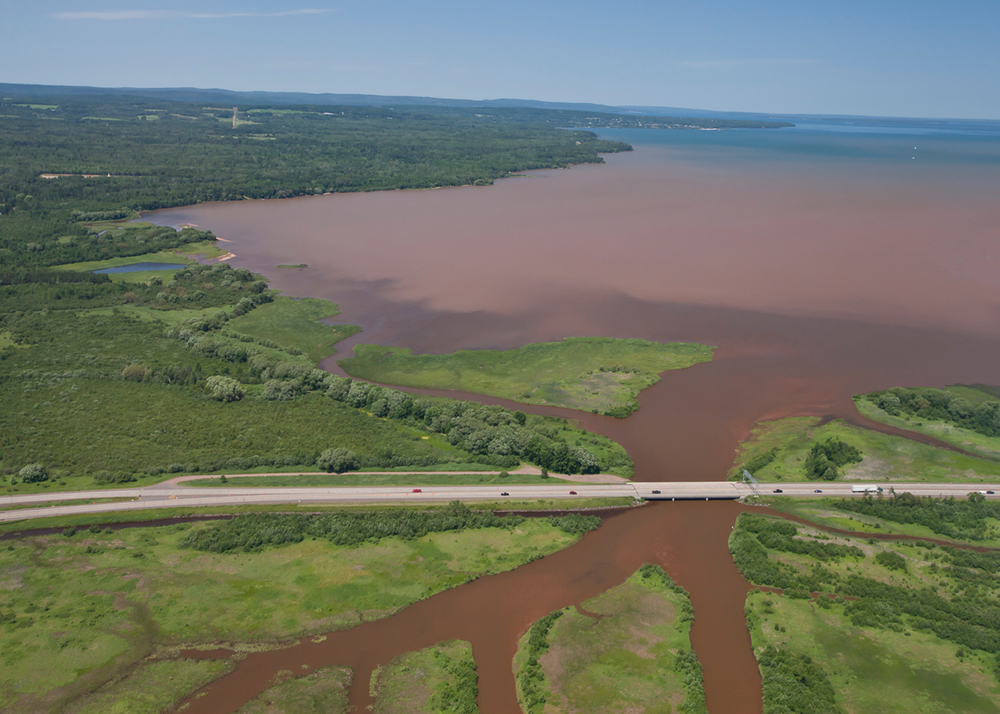 Water Pollution
Farmers and home owners use Pesticides to kill pests which can run off into water.
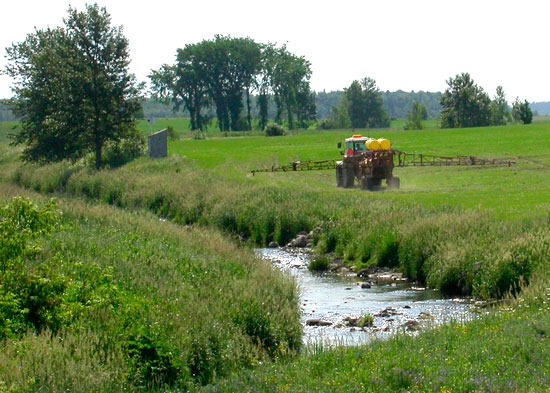 Water Pollution
Fertilizers are used to help plants grow. Rain washes away some of the fertilizer into ponds, rivers, and streams. These fertilizers harm organisms.
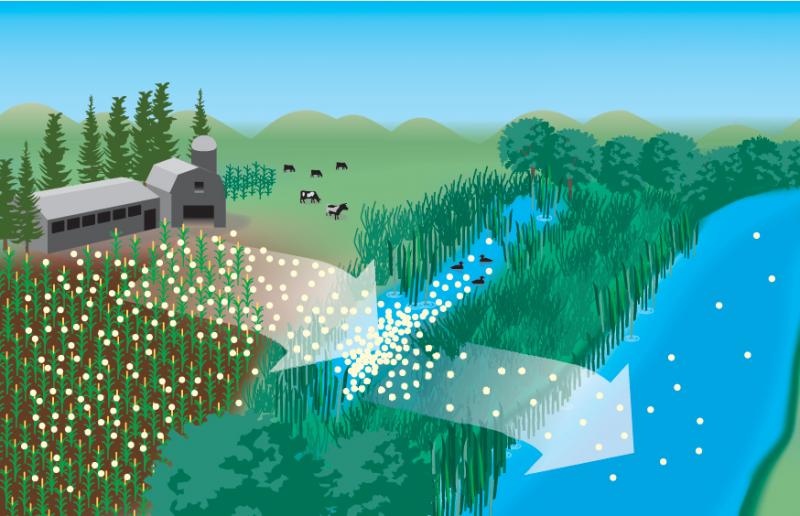 Water Pollution
Metals and other substances released by mining and manufacturing can pollute water for many years.
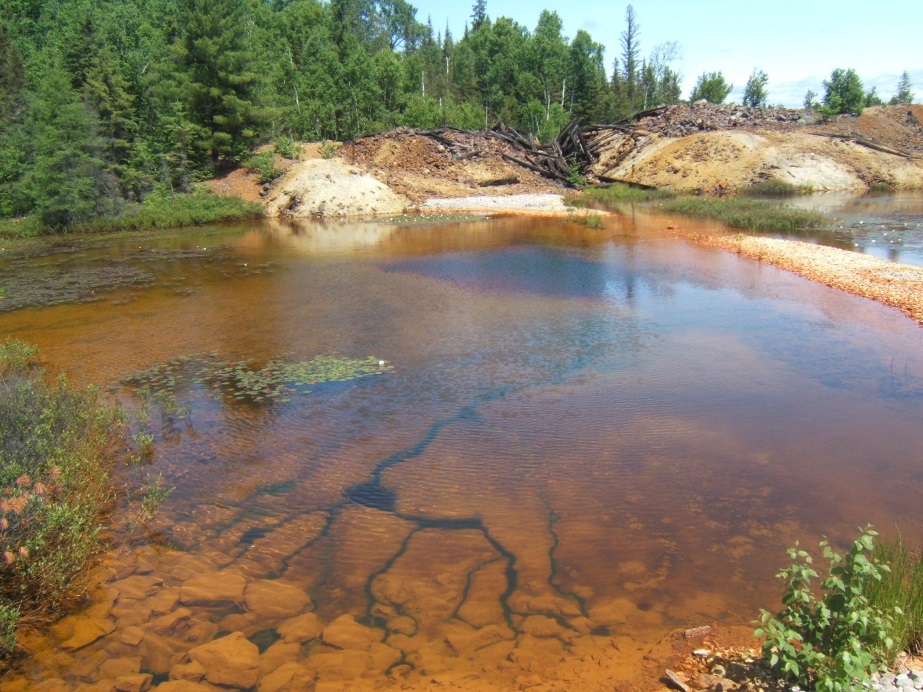 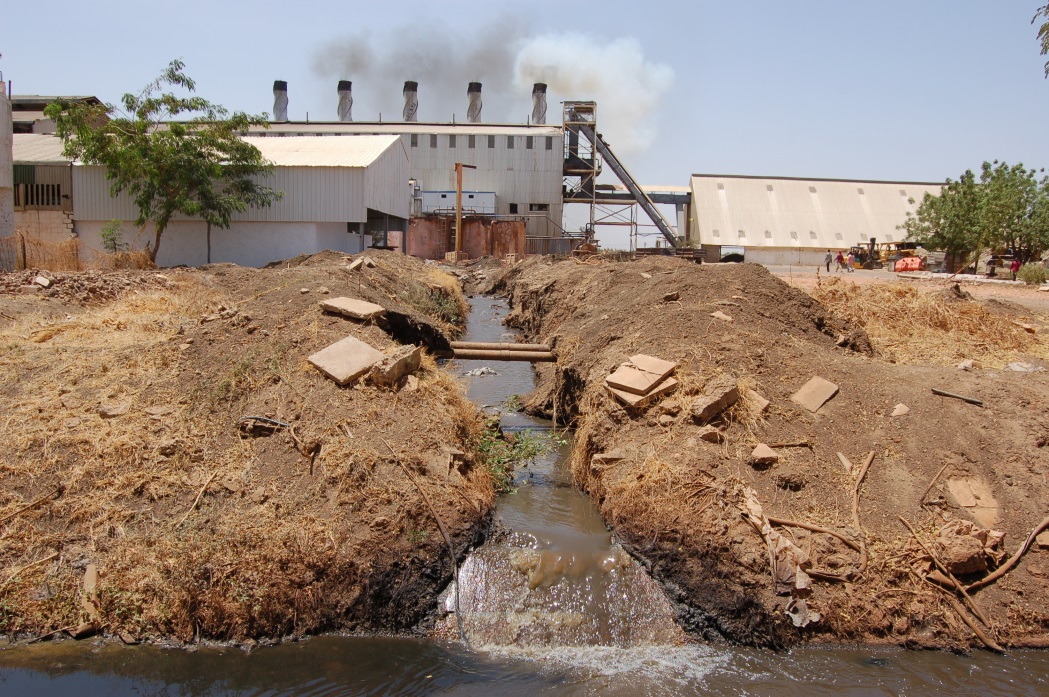 Water Pollution
Oil and gasoline can run off roads and parking lots into water sources when it rains.
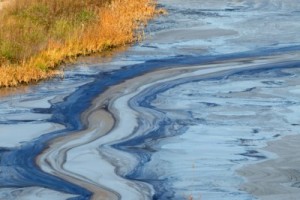 Water Pollution
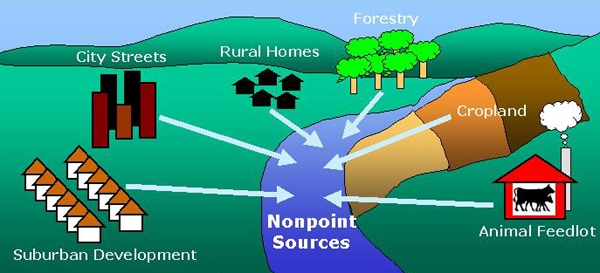 Nature is Speaking
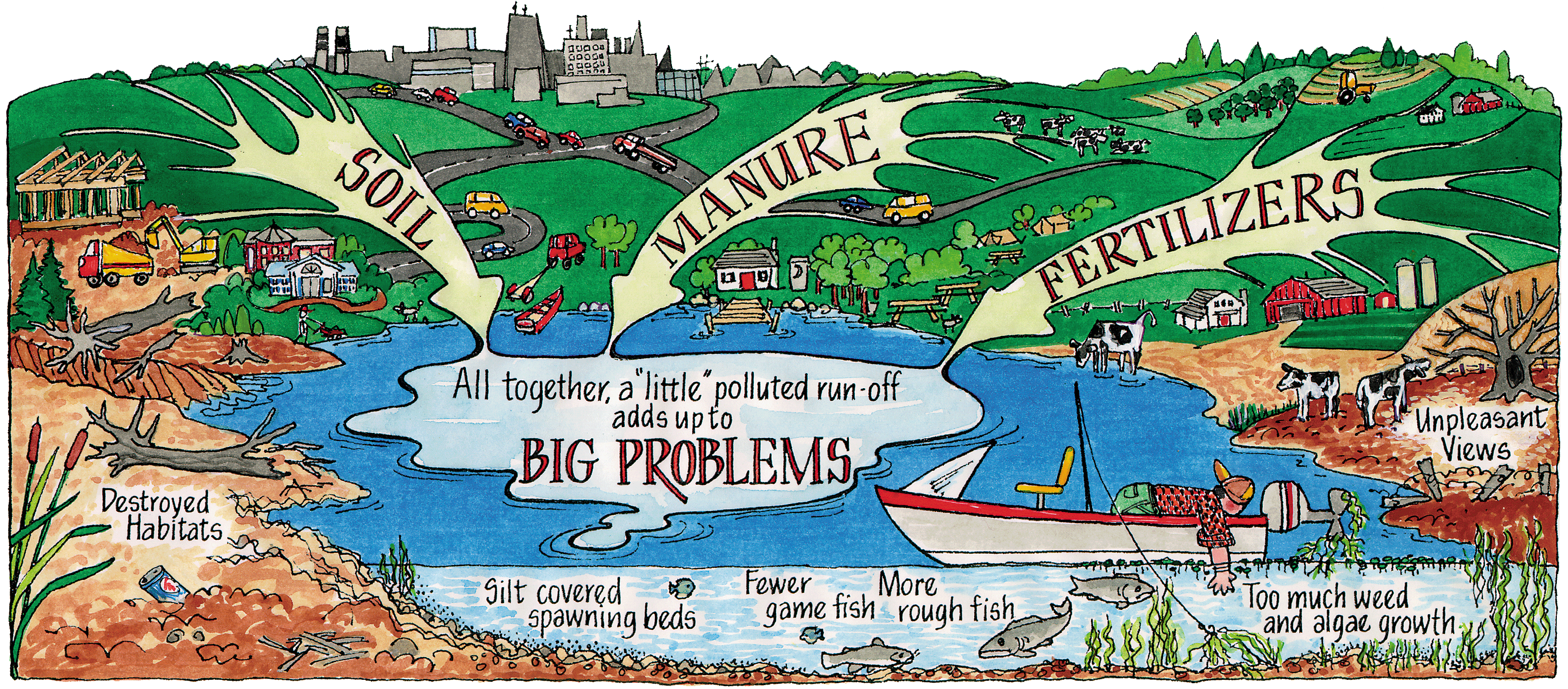 Conservation
What is conservation?
The action of protecting or preserving something
Why is Conversation important?
The Earth’s resources can be reduced or used up if humans don’t use conservation strategies.
Conservation
What are some ways to conserve water?
Water Conservation
Reduce water pollution by treating (cleaning) water before it enters a stream, lake, or river.
Dispose of chemicals properly so they do not make it to water sources
Reduce the use of water 
Protect wetlands and forests which help water quality and protect from erosion
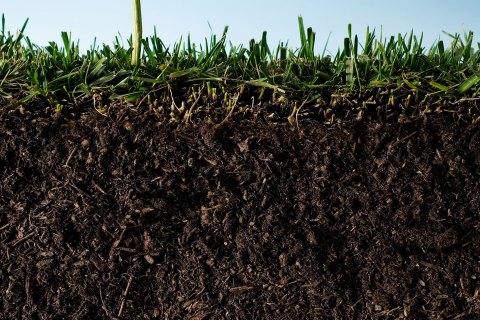 Human Impact on Soil
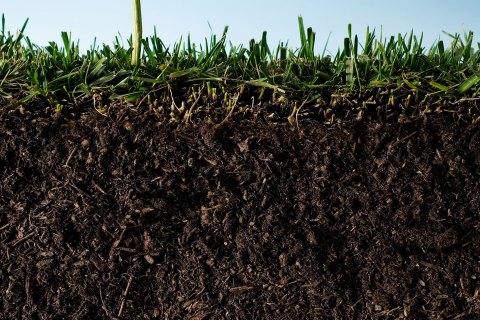 Human activities can increase soil erosion which washes away the nutrients that make soil fertile
Human Activities that Increase Soil Erosion:
Developing land for agriculture
Cutting down forests (deforestation) for logging or land development (business, industry, homes, etc.)
Overgrazing by cattle or livestock
How does overgrazing impact the soil?
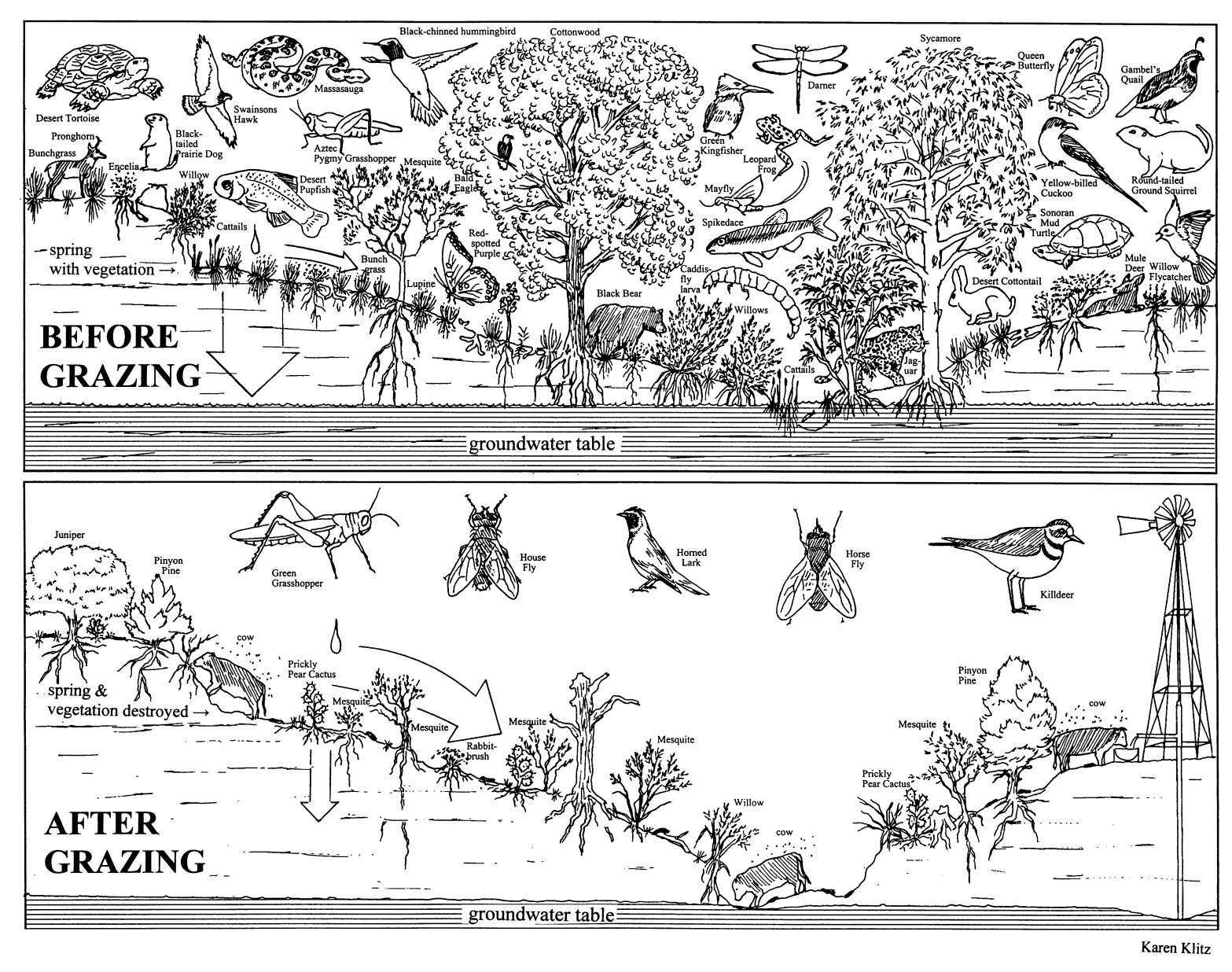 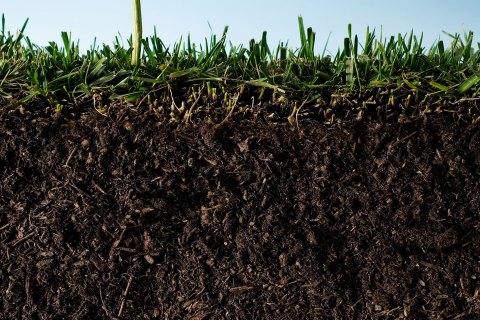 Human activities can also increase pollutants that get into soil.
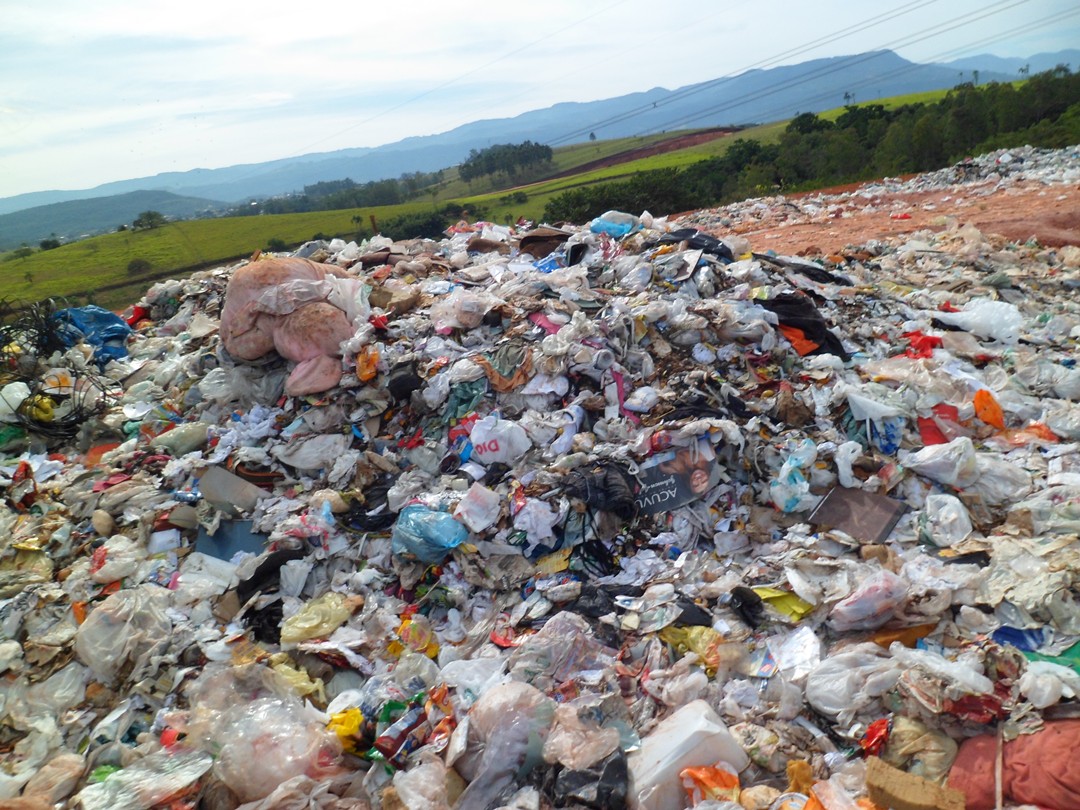 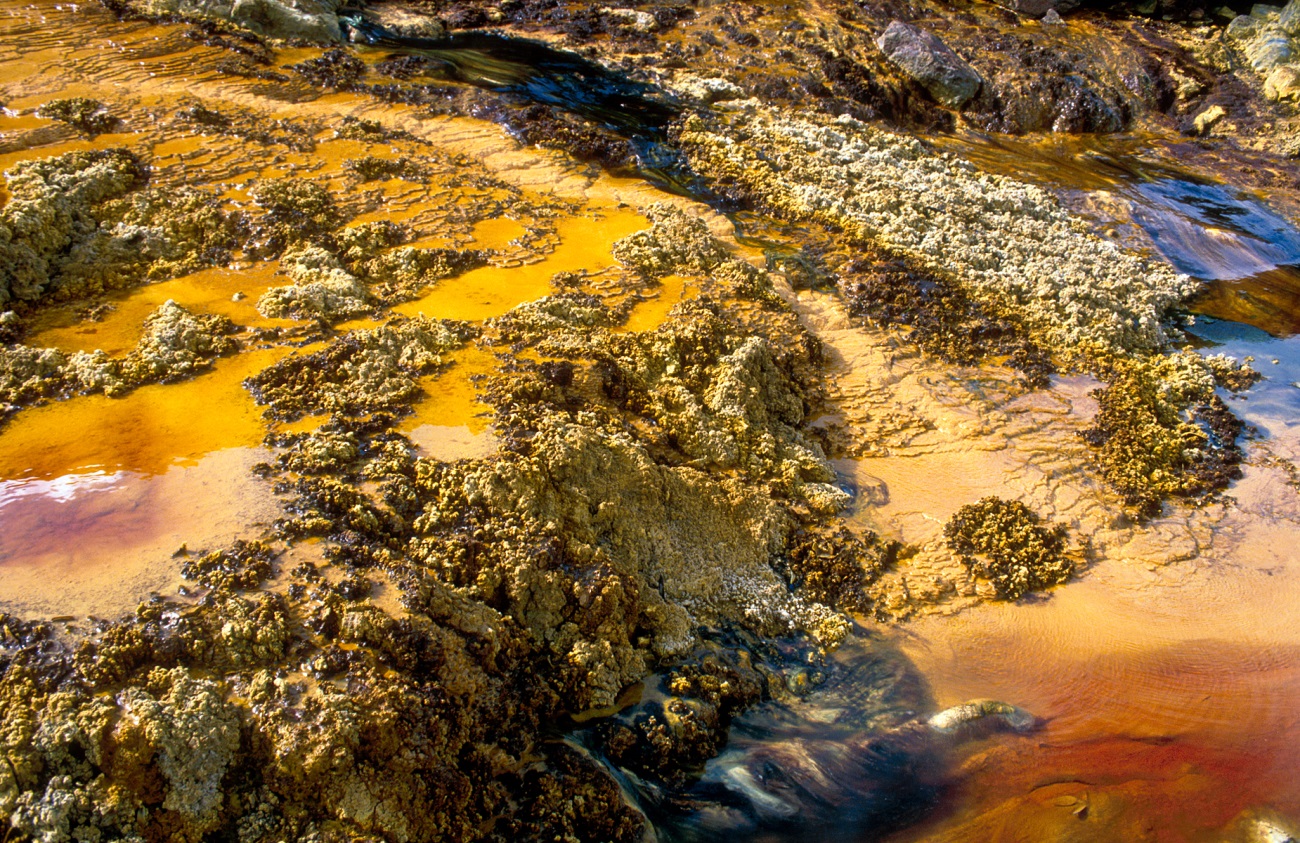 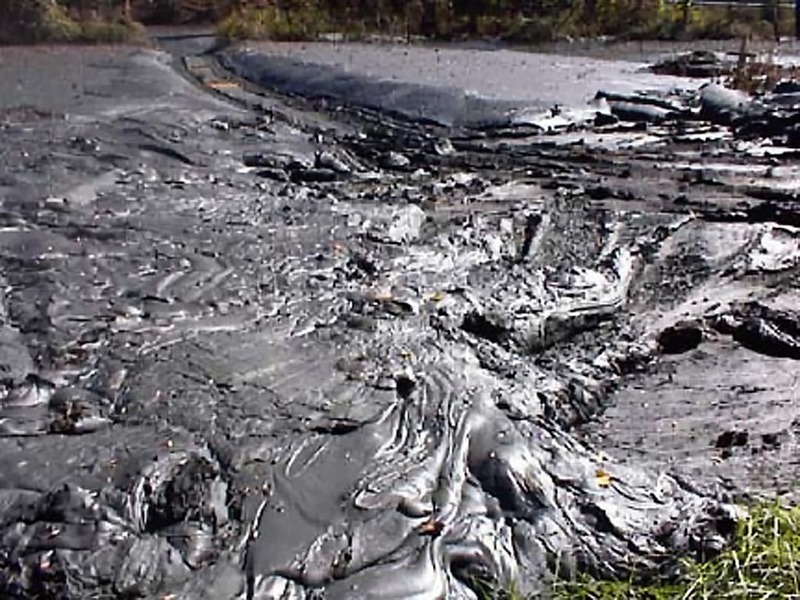 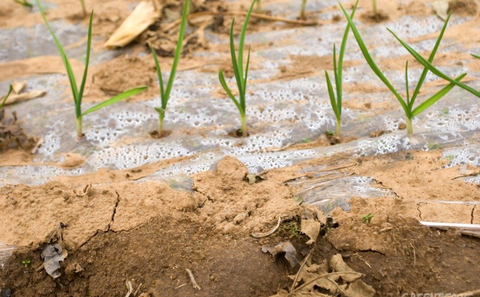 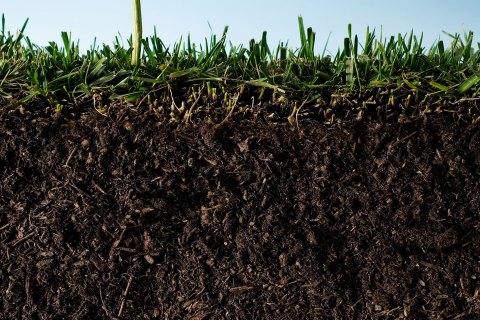 SoilConservation
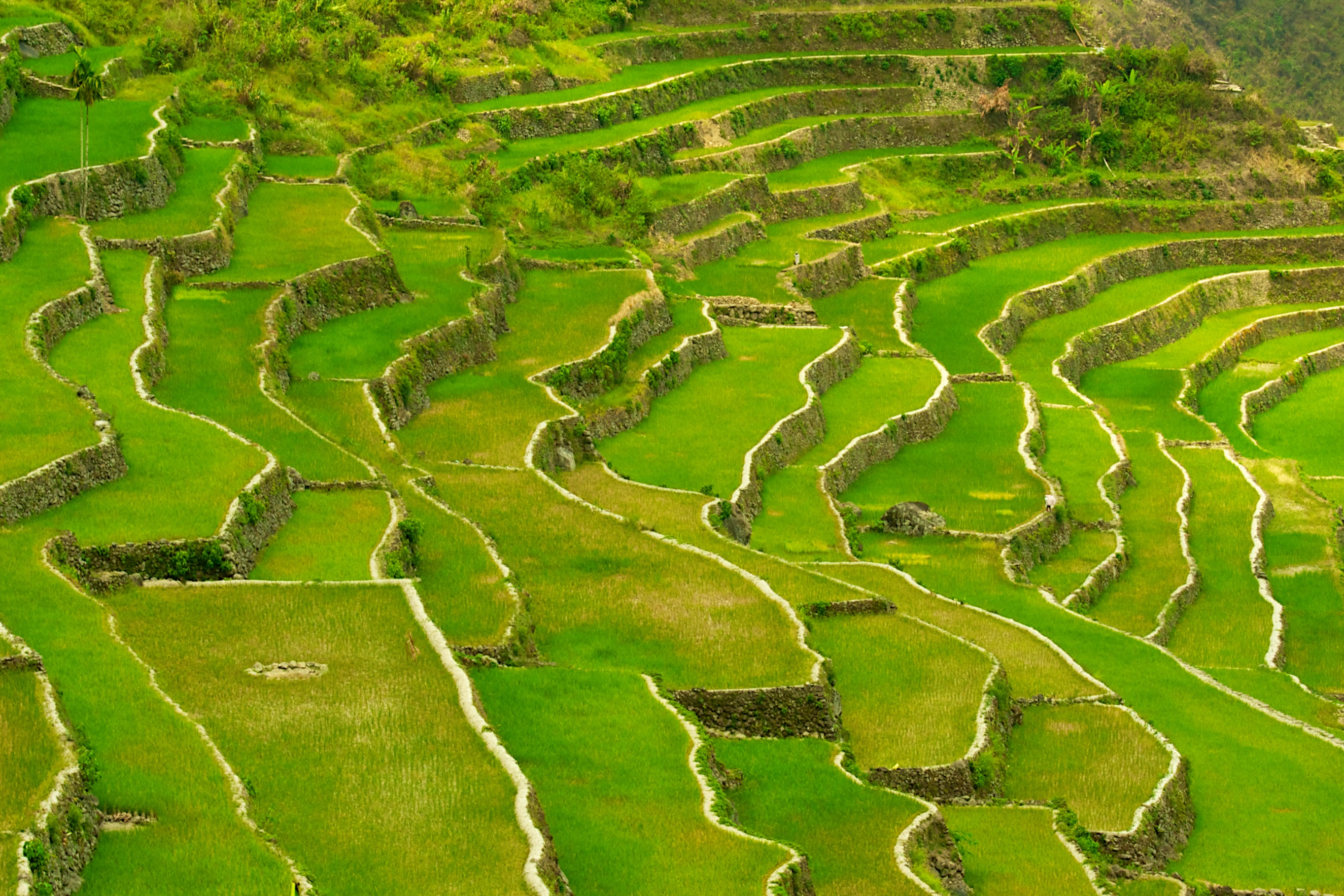 Terracing:make sloping land into a number of level flat areas resembling a series of steps.
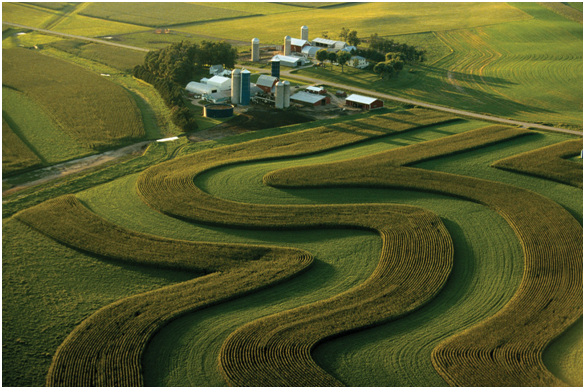 Contour Plowing:plowing that follows the curve of the land to slow water flow and save rich topsoil
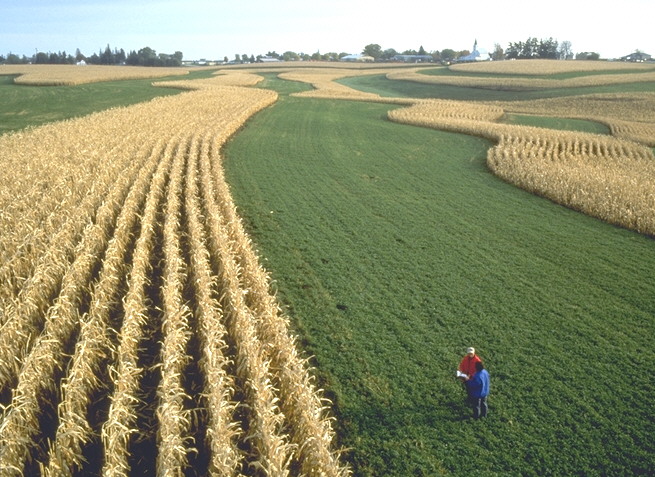 Strip Planting:alternates strips of plants to reduce erosion by creating natural dams for water
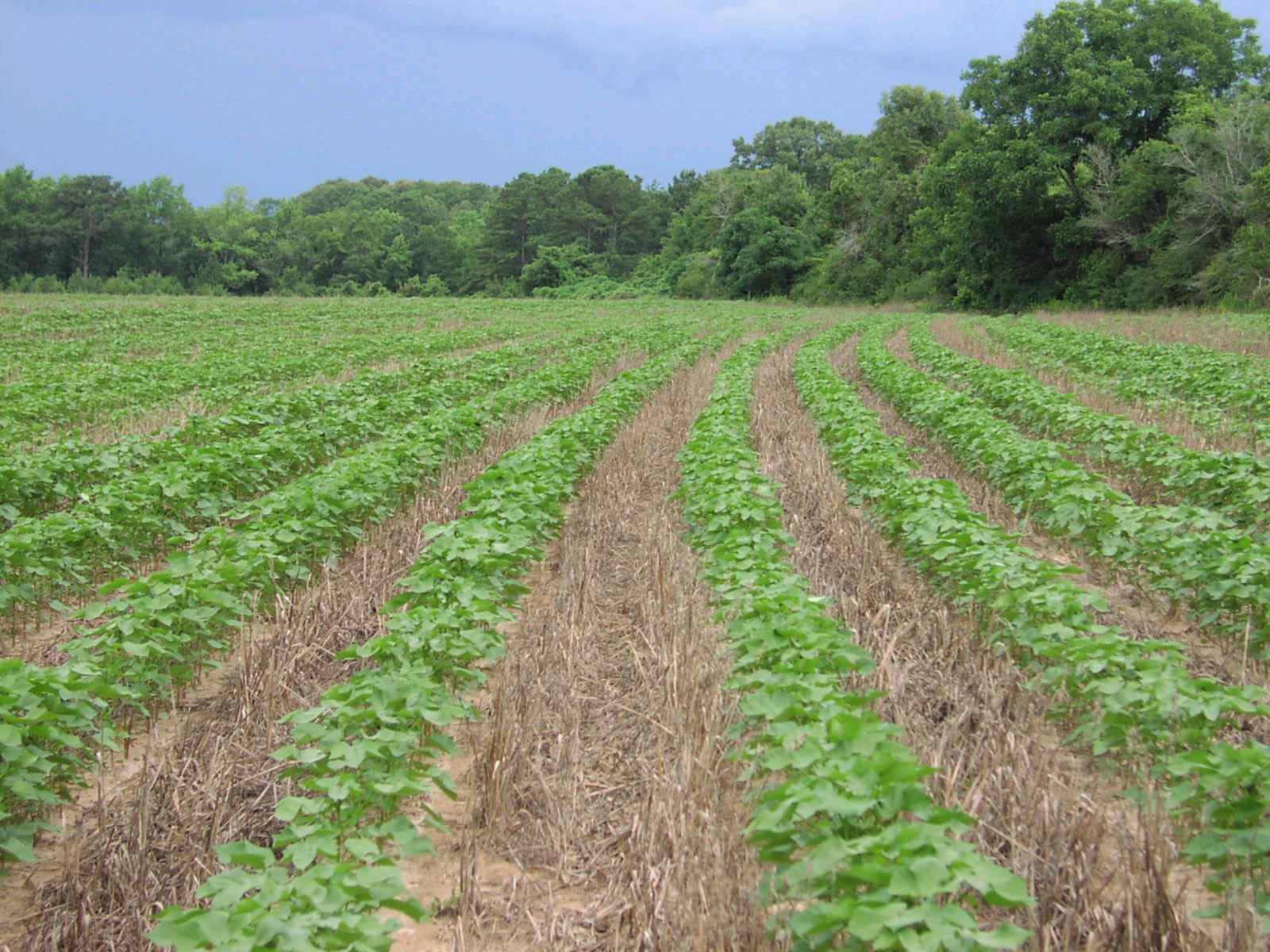 No-Till Farming:way of growing plants from year to year without disturbing the soil
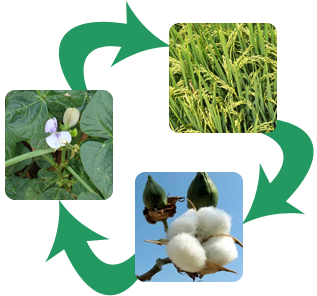 Crop Rotation:changing of crops in a sequence; it protects soil and decreases the population level of pests
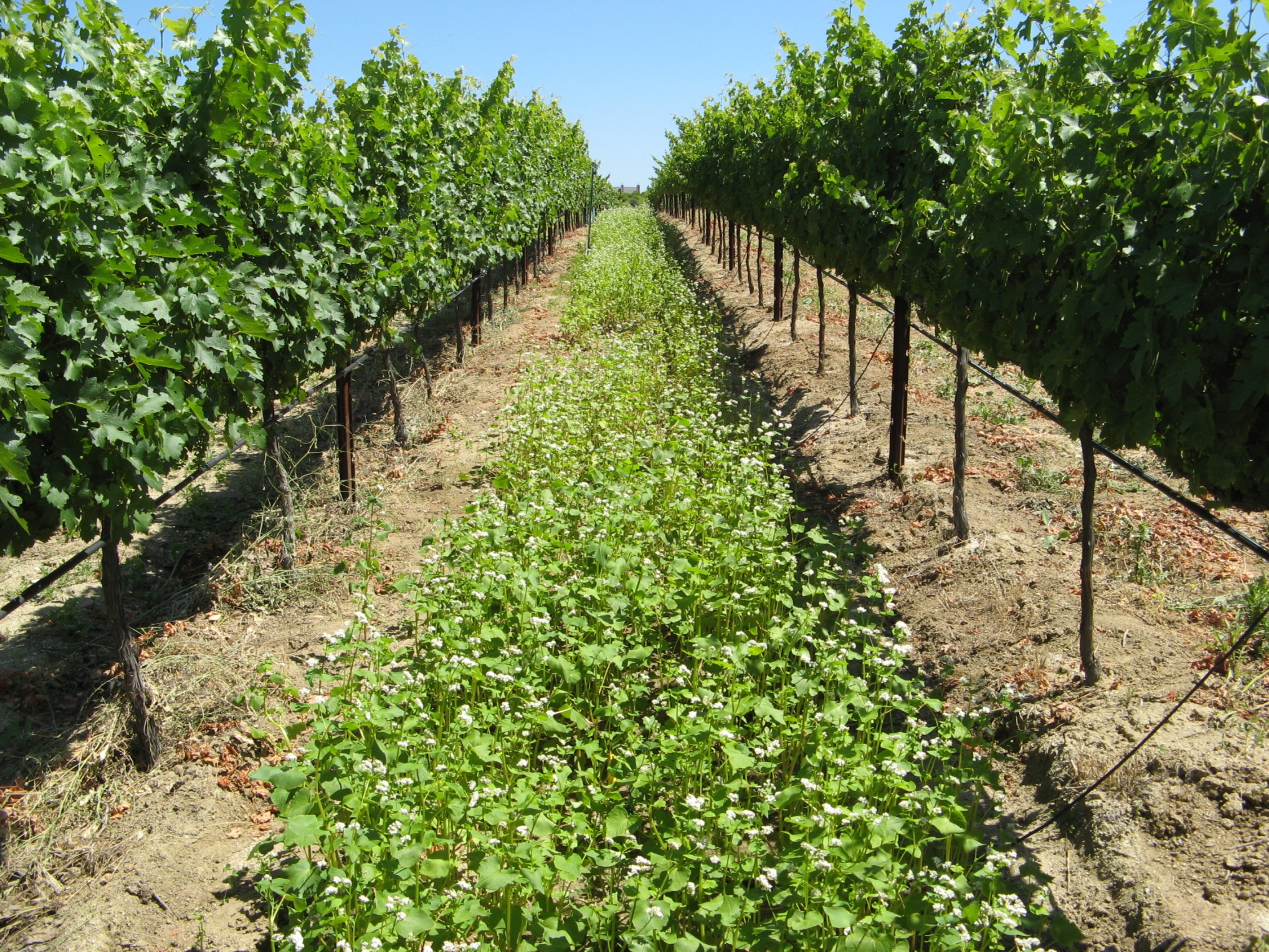 Cover Crop:crop planted mainly to manage soil erosion, soil fertility, soil quality, water, weeds, pests, and diseases
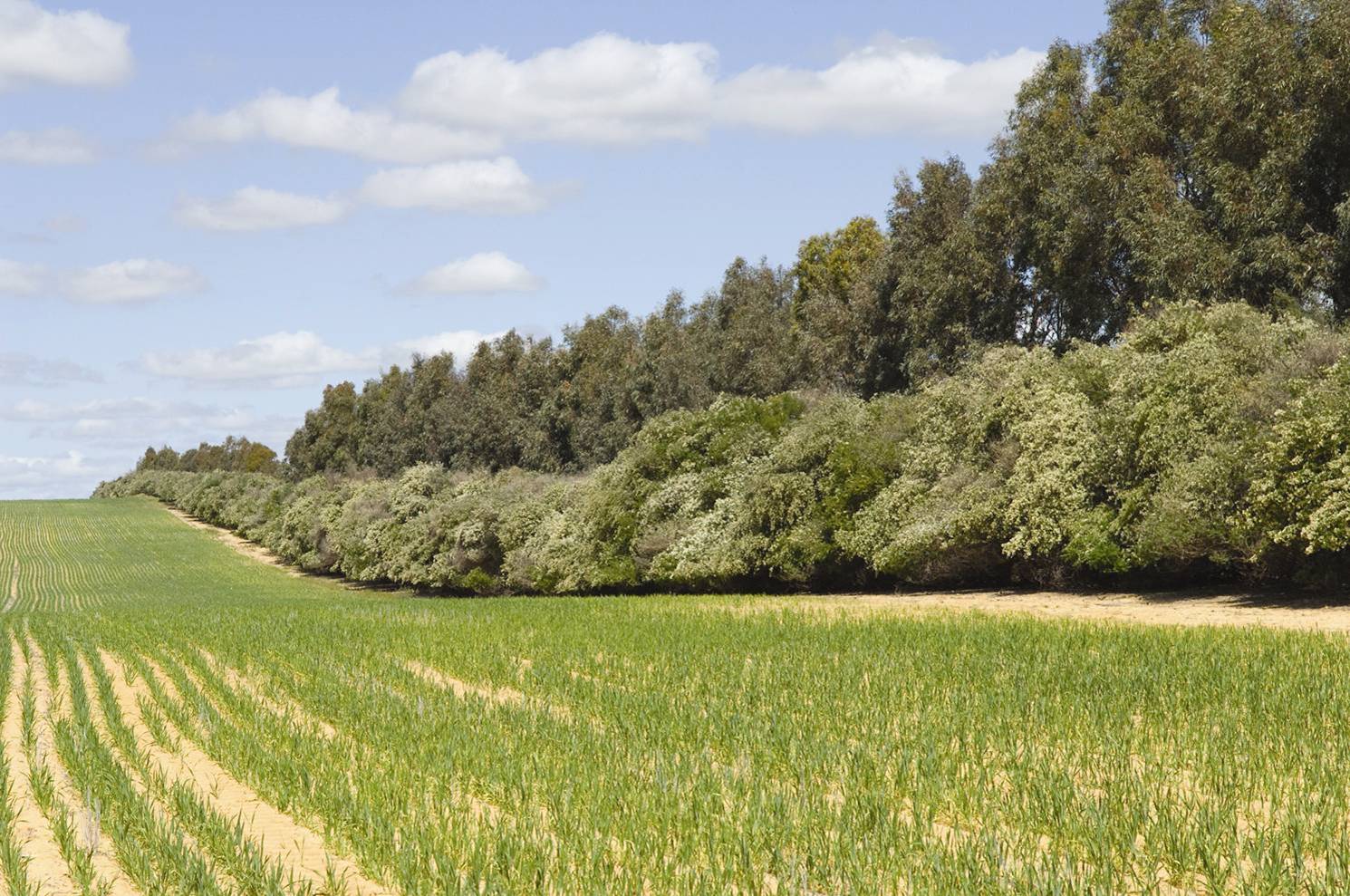 Wind Break:one or more rows of trees or shrubs planted to provide shelter from wind erosion
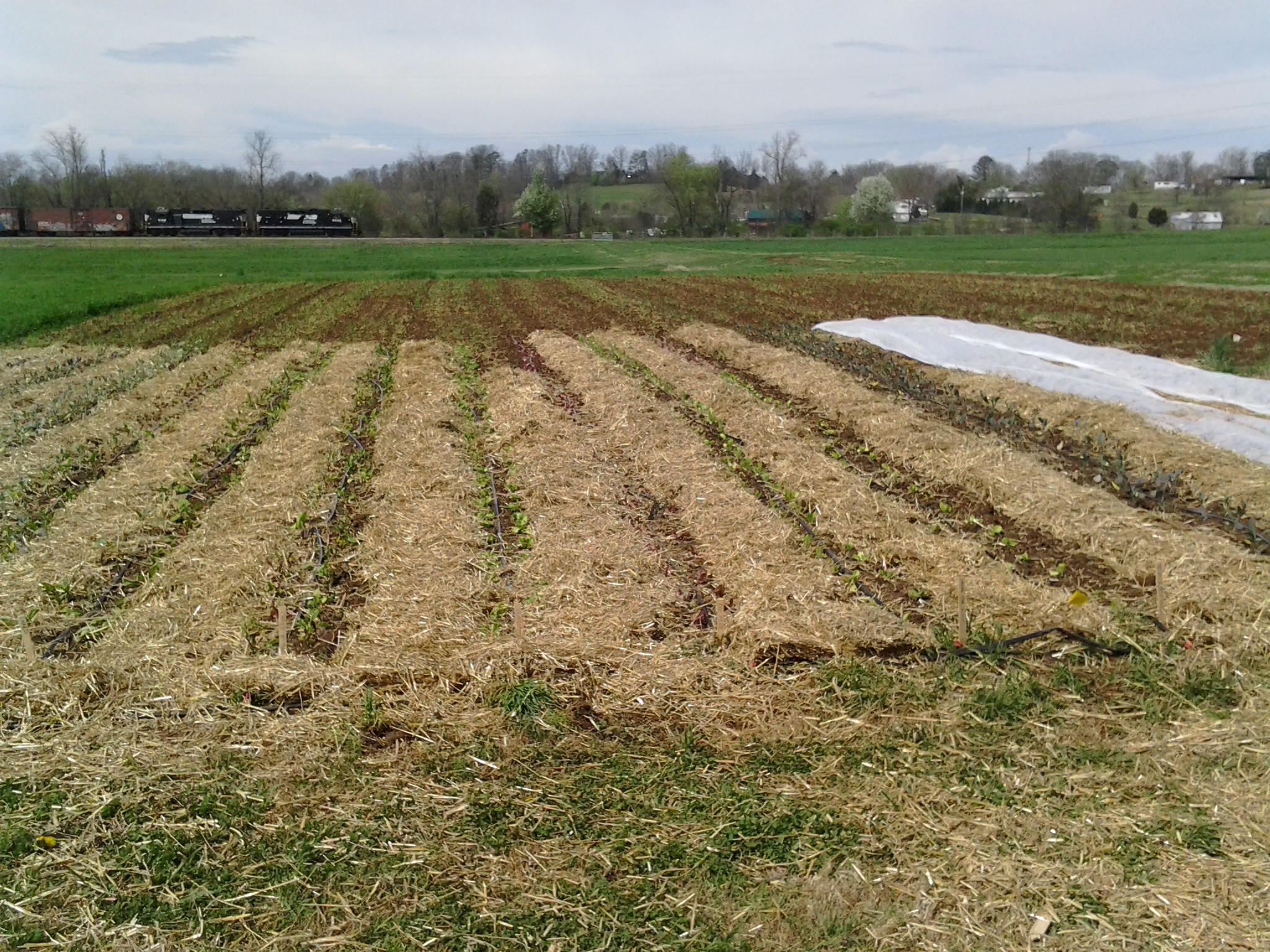 Mulching:a layer of material put on the soil’s surface to maintain moisture and health of the soil, and reduce weeds
Which land use diagram below best illustrates soil conservation? Why?
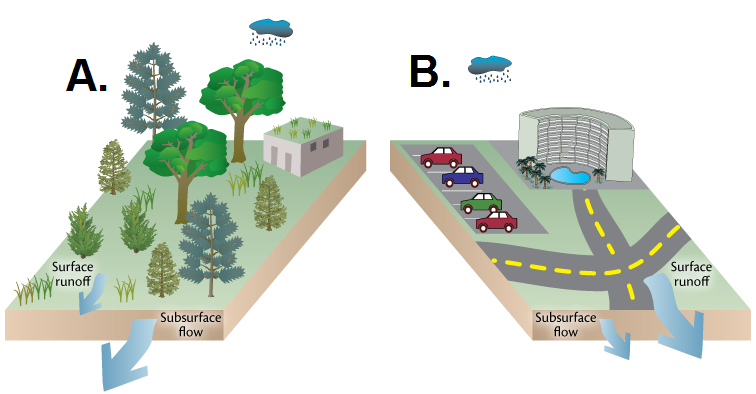 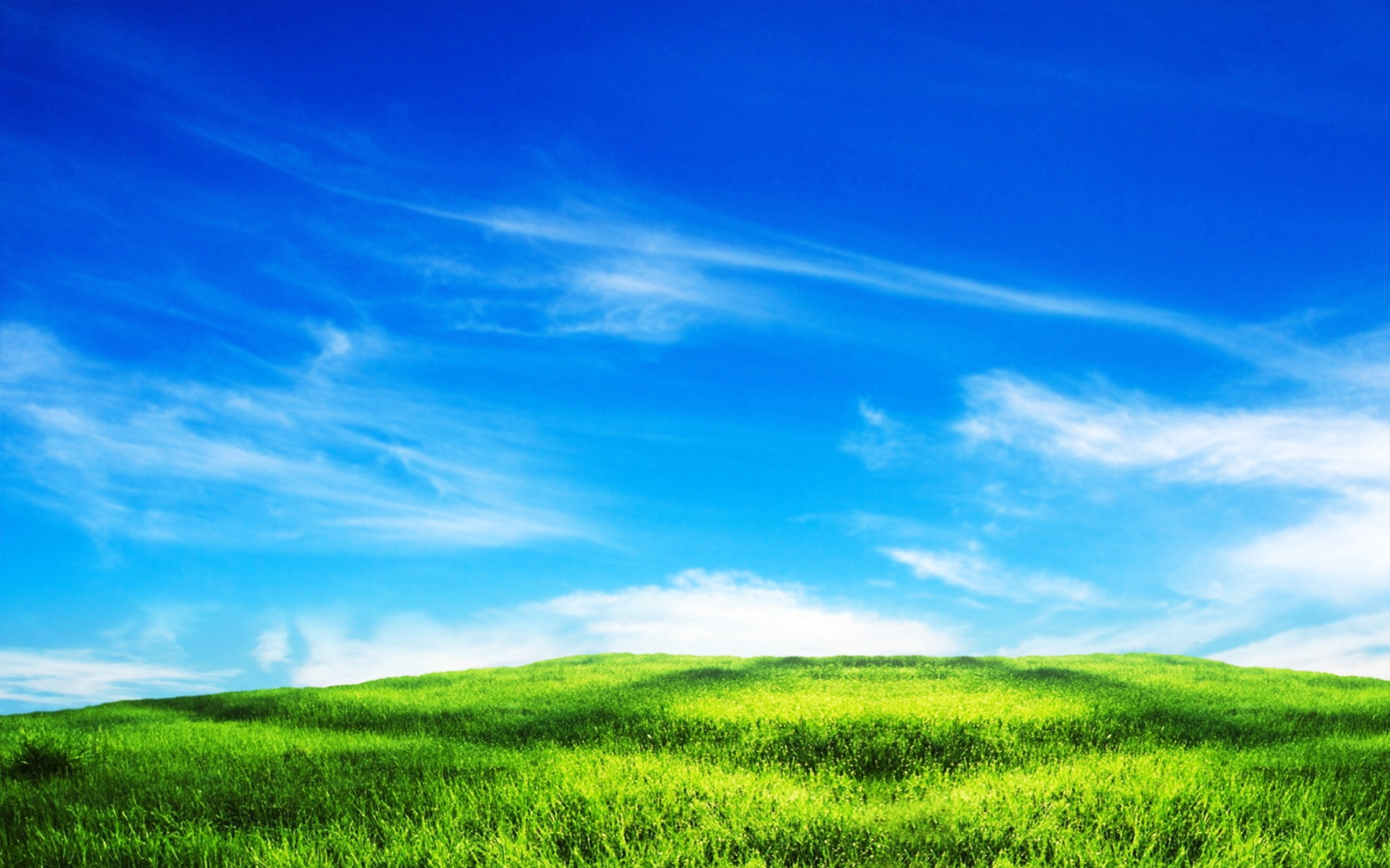 Human Impact on Air
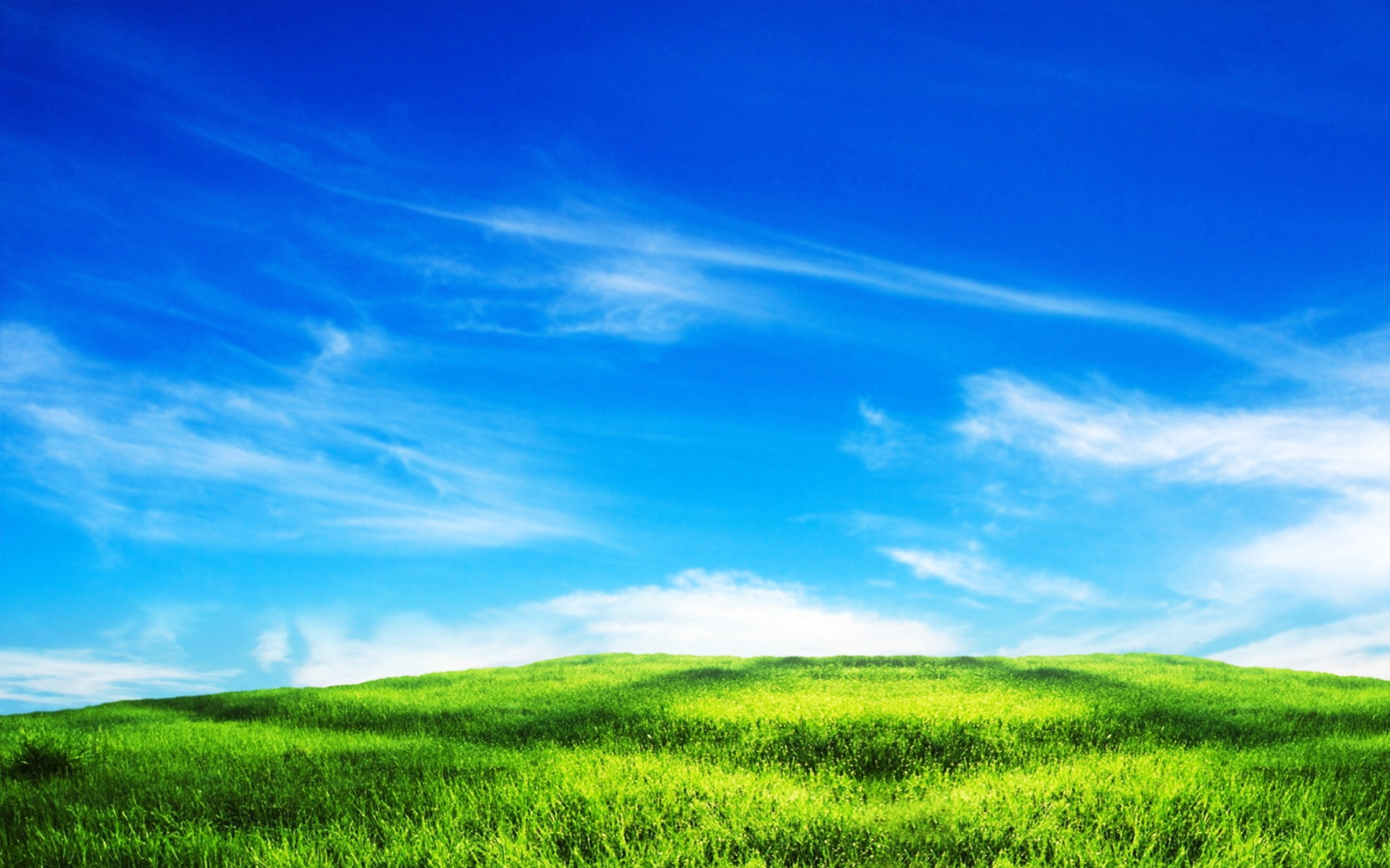 What are some ways that humans can impact the air?
Air pollution is the introduction of harmful materials into the Earth’s atmosphere.
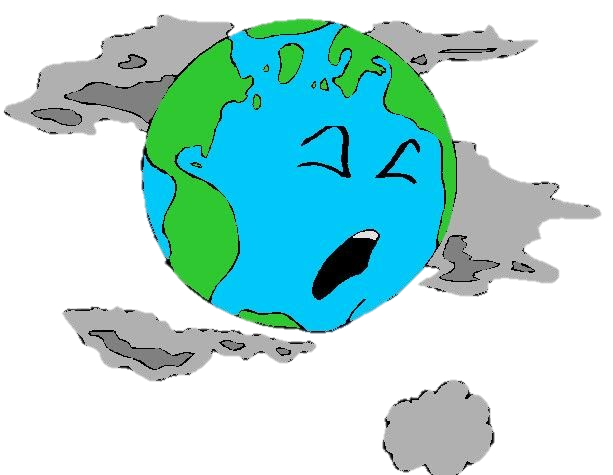 Causes of Air Pollution
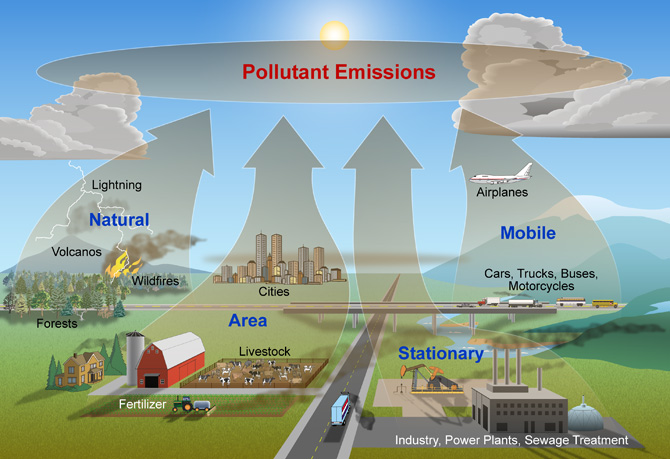 Causes of Air Pollution
Emissions (release) of pollutants from cars, trucks, buses, factories, power plants, etc. that use fossil fuels
Dust from fields, construction sites, and mines contribute to air pollution
Natural disasters such as forest fires and volcano eruptions contribute to air pollution
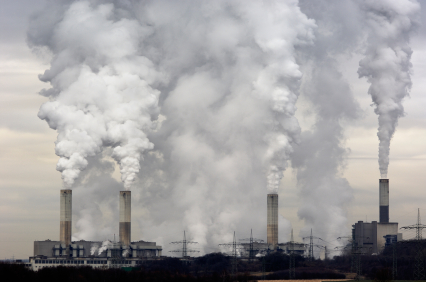 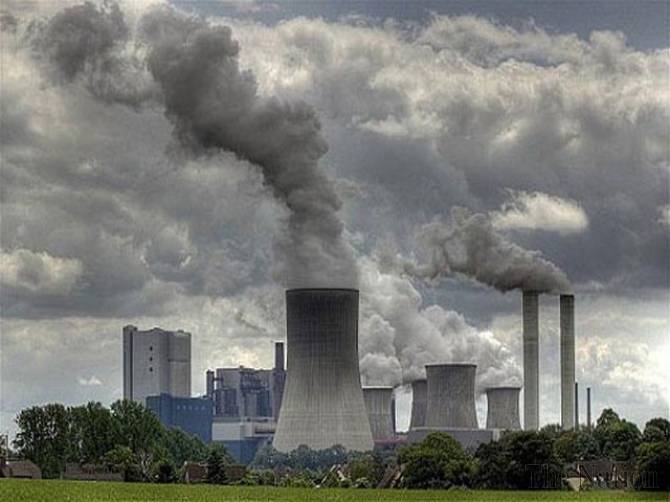 Emissions
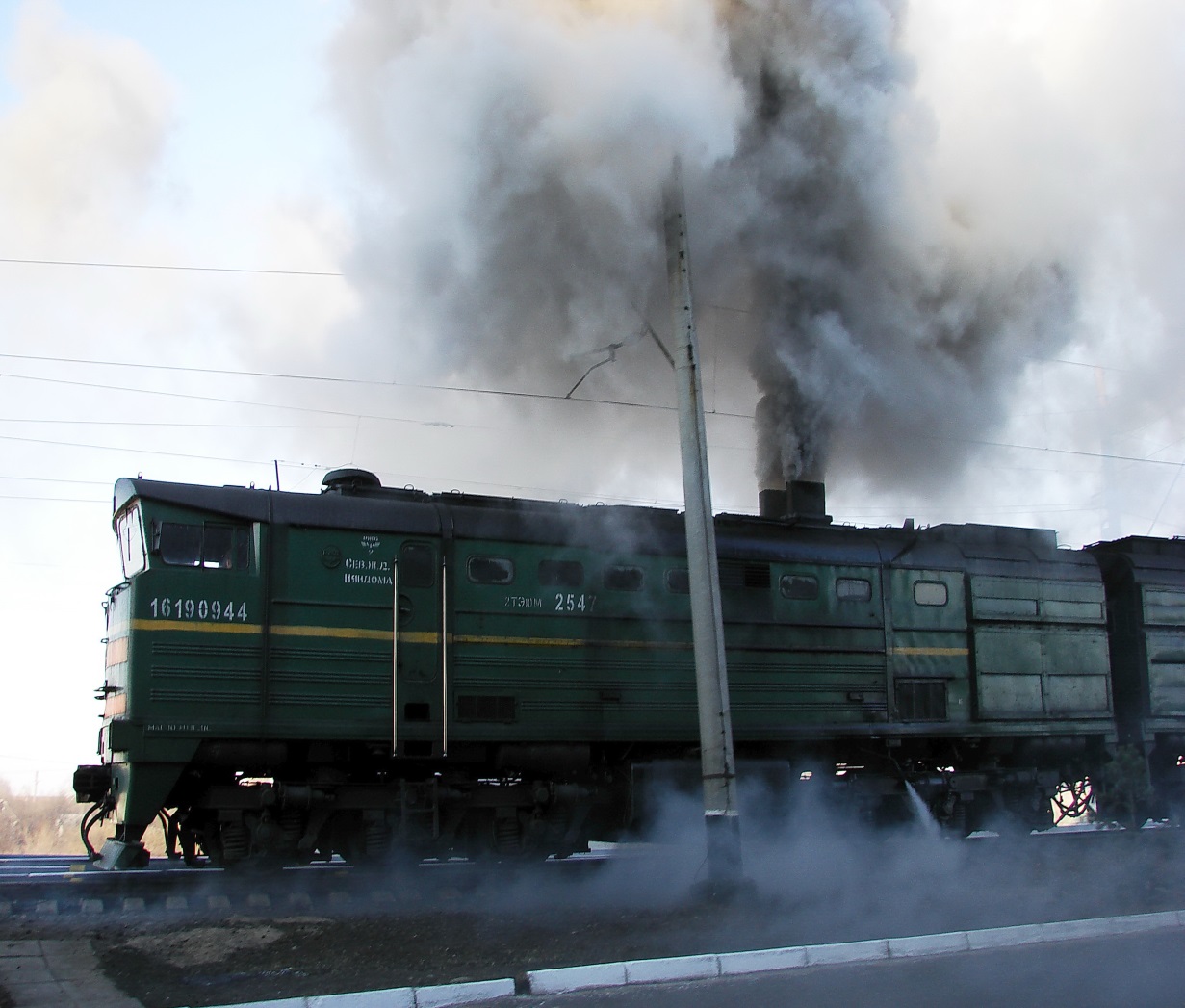 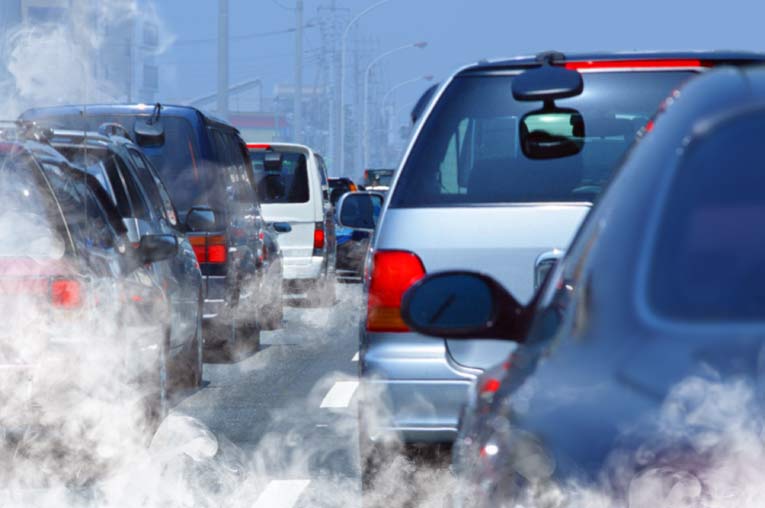 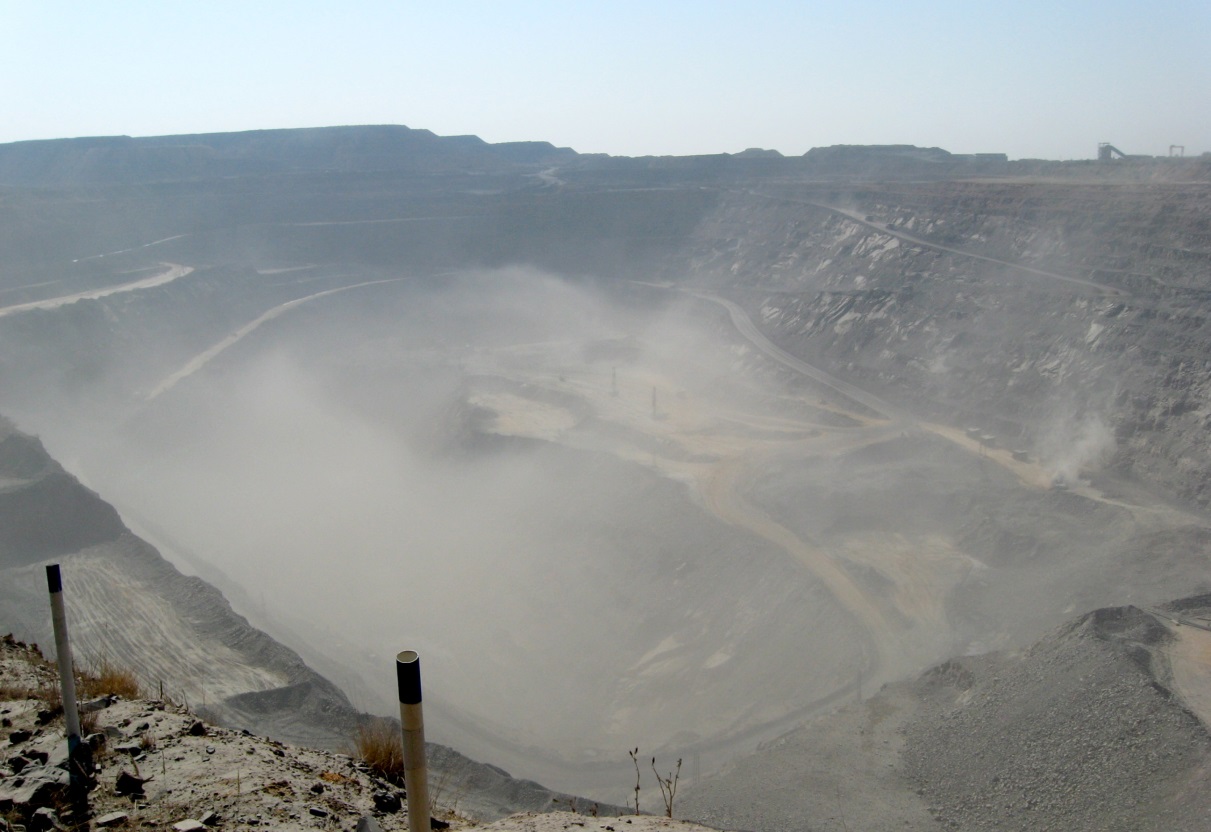 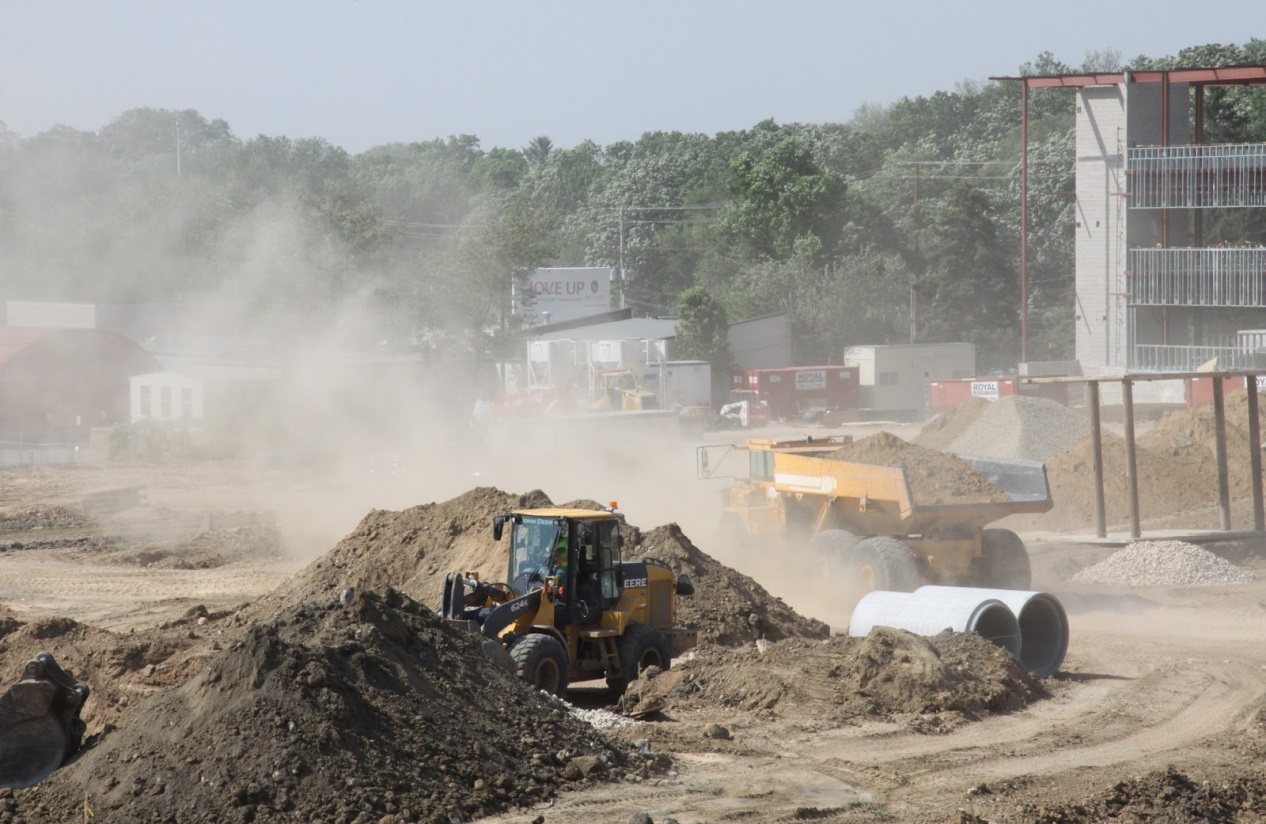 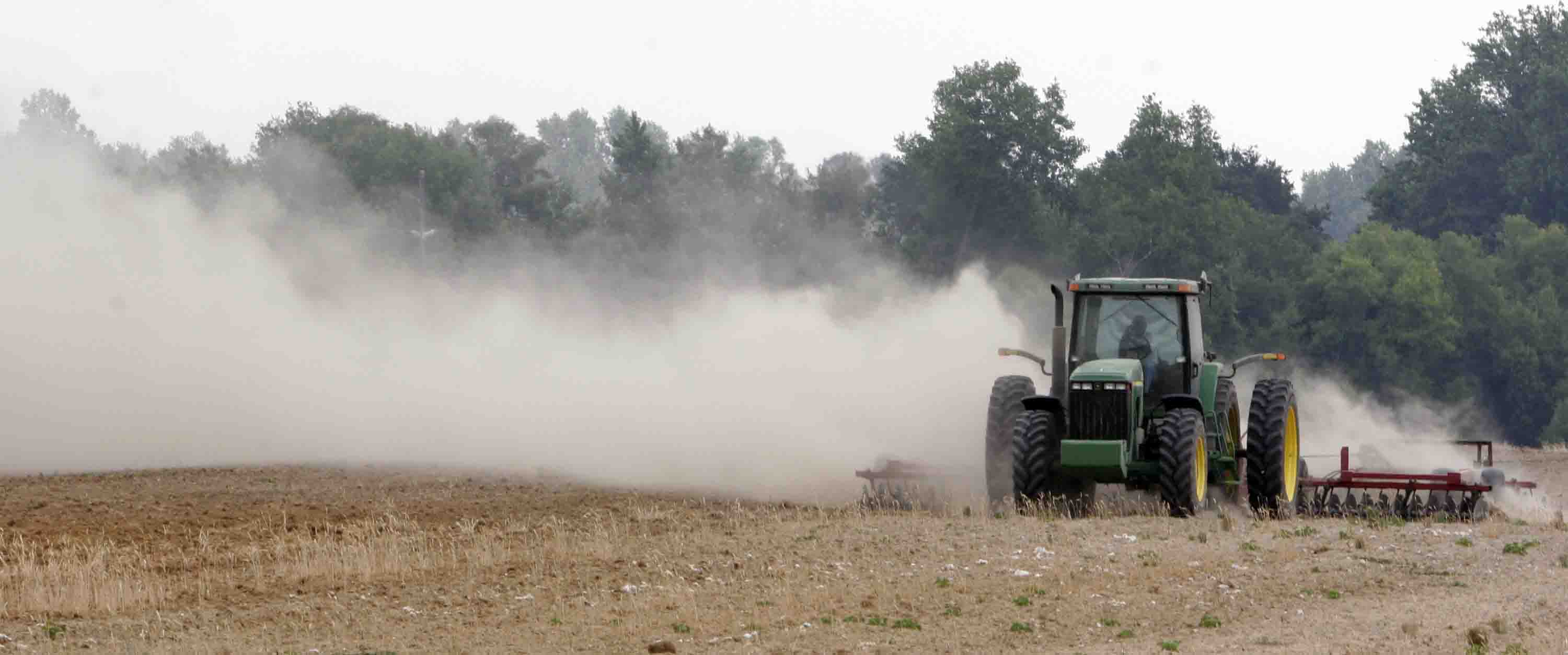 Dust
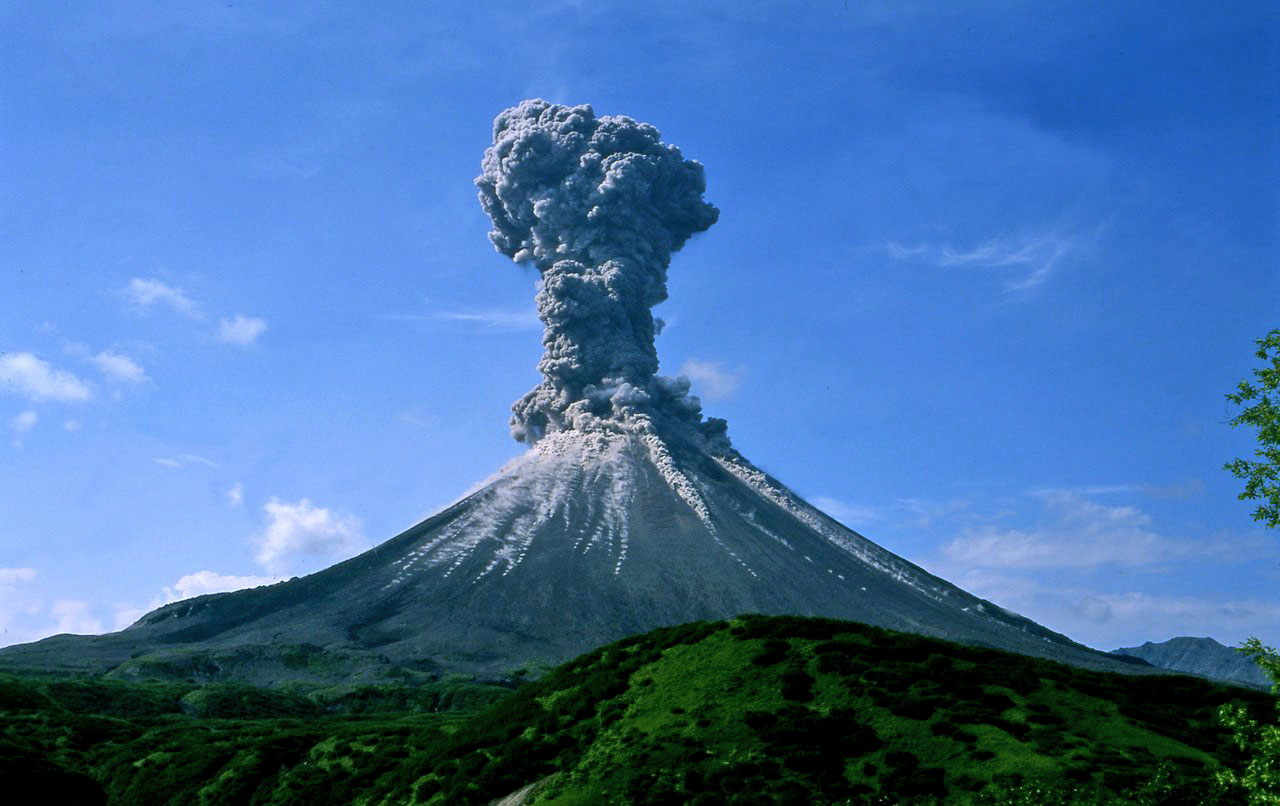 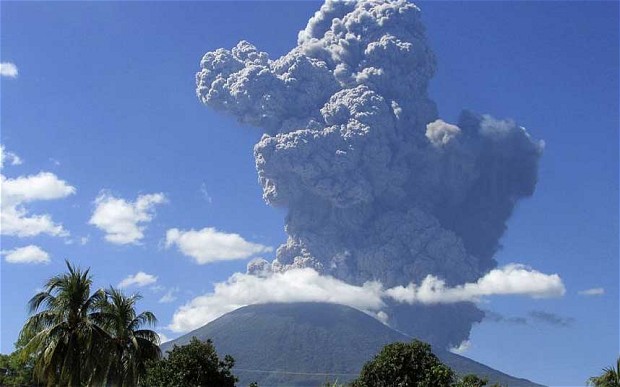 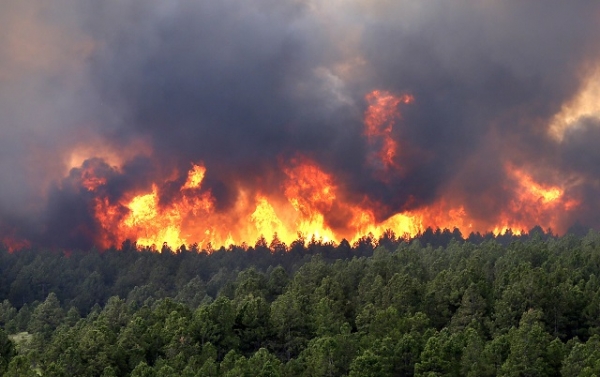 Natural Disasters
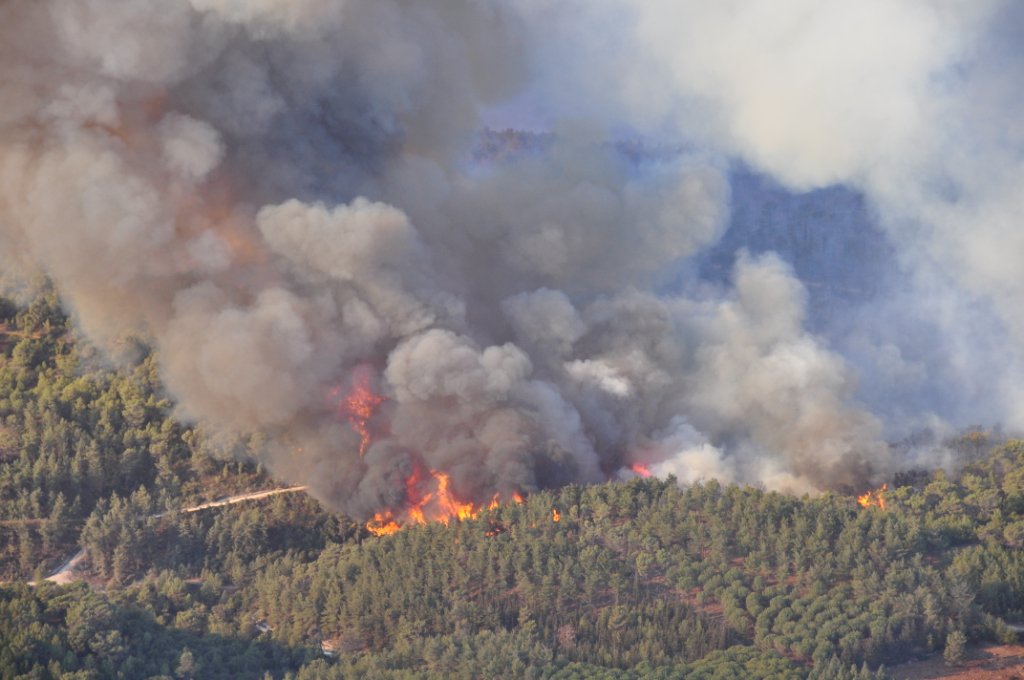 Air Pollution does not have boundaries. It is carried by winds and deposited over long distances.
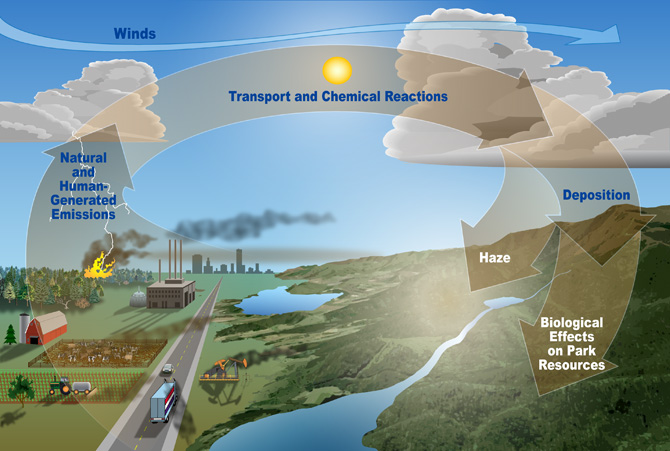 Effects of Air Pollution
Power plants, vehicles, and factories release pollutants that combine with moisture in the air to cause acid rain.
Acid rain contaminates drinking water, harms plants and animals, and damages rocks and buildings.
Effects of Air Population: Acid Rain
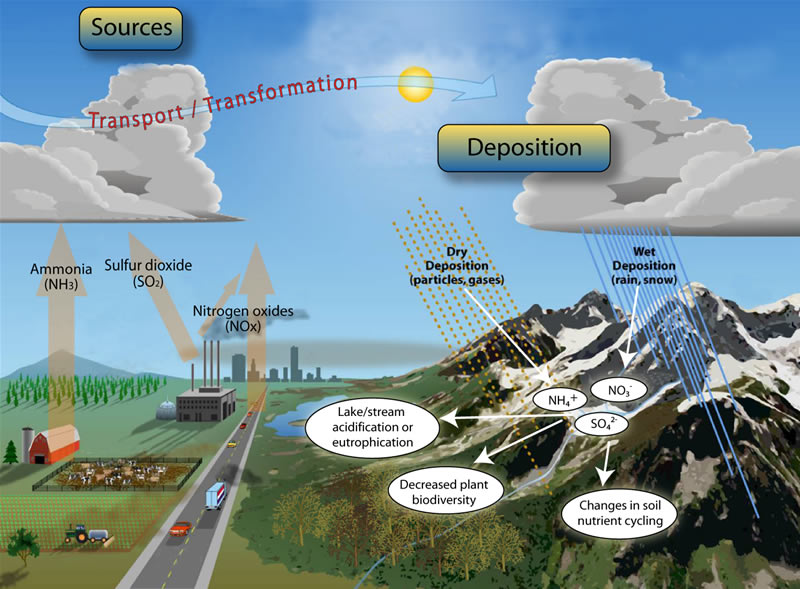 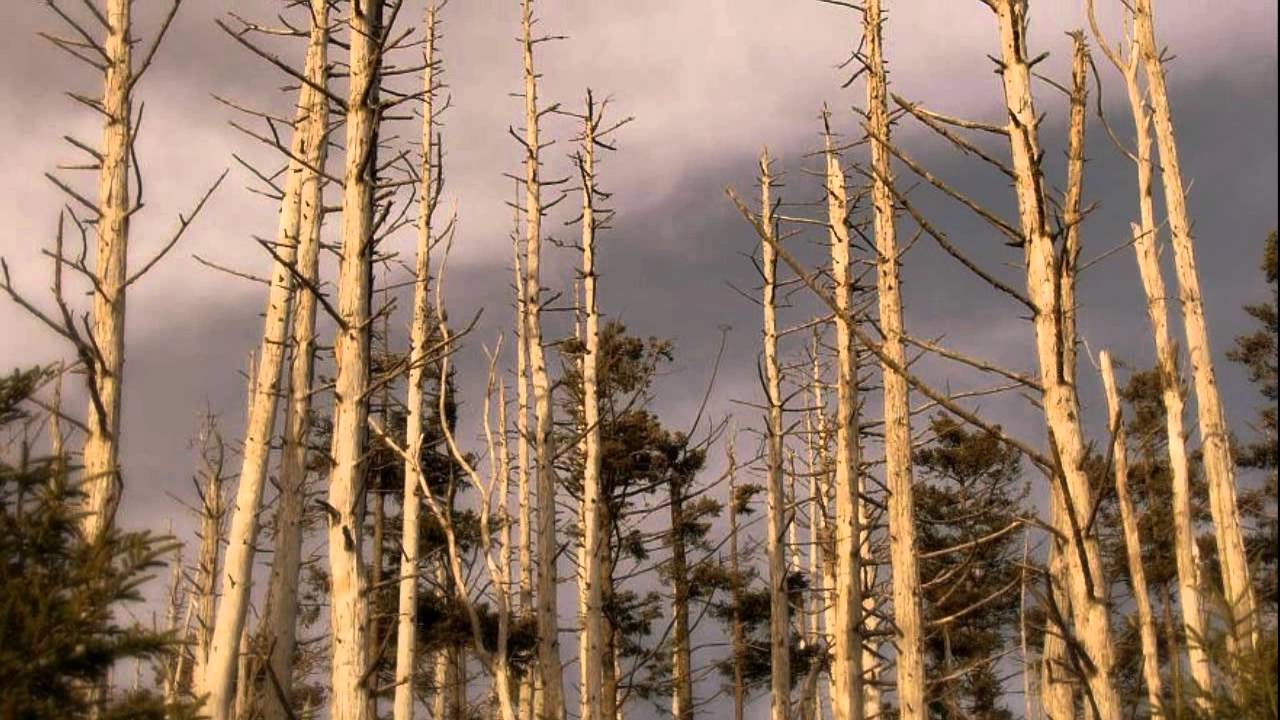 Effect of Acid Rain
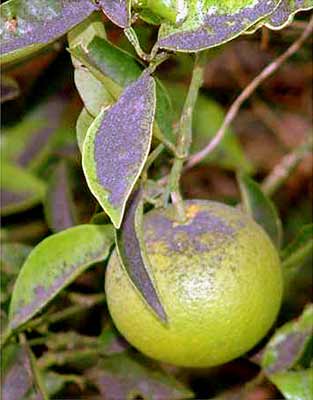 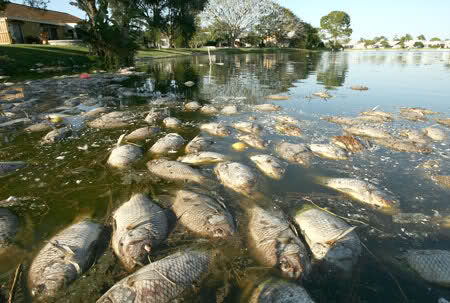 Effect of Acid Rain
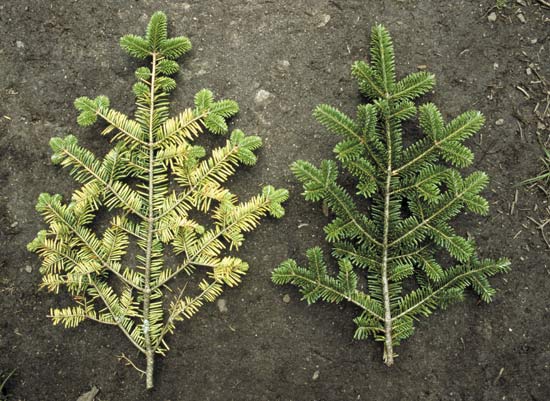 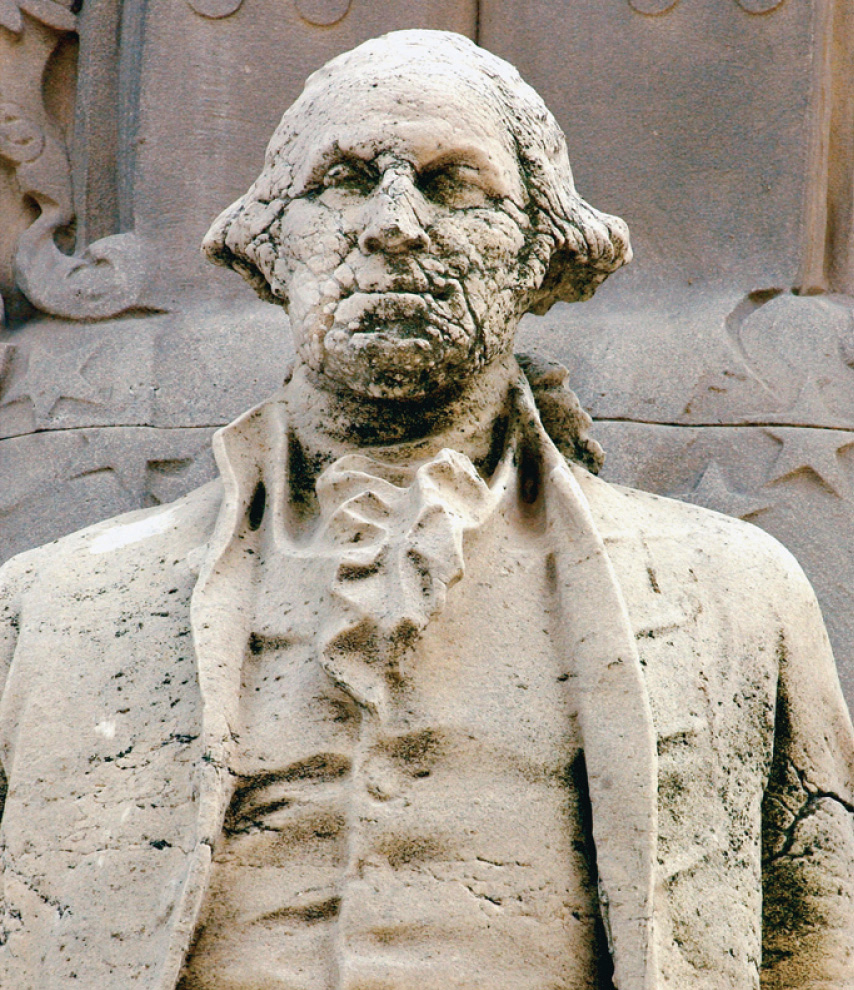 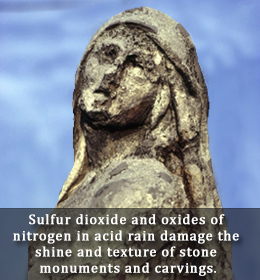 Effect of Acid Rain
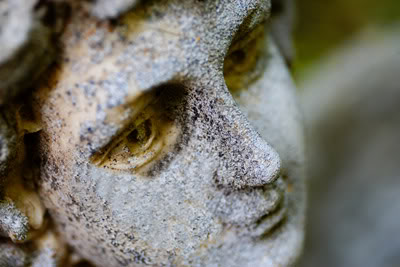 Effects of Air Pollution
When fossil fuels (coal, oil, gas) are burned, they release pollutants and other greenhouse gases that are linked with global warming
These gases get trapped in the atmosphere (called the greenhouse effect) and can cause changes in climate
Effects of Air Pollution
Other pollutants that come from products such as aerosol cans, cooling systems, and refrigerator equipment (called CFC’s) cause “holes” in the ozone layer.
The ozone layer helps protect the earth from solar UV radiation (from the sun).
Effects of Air Pollution: Ozone Depletion
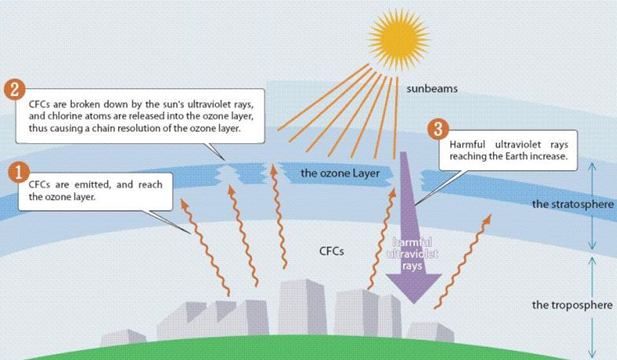 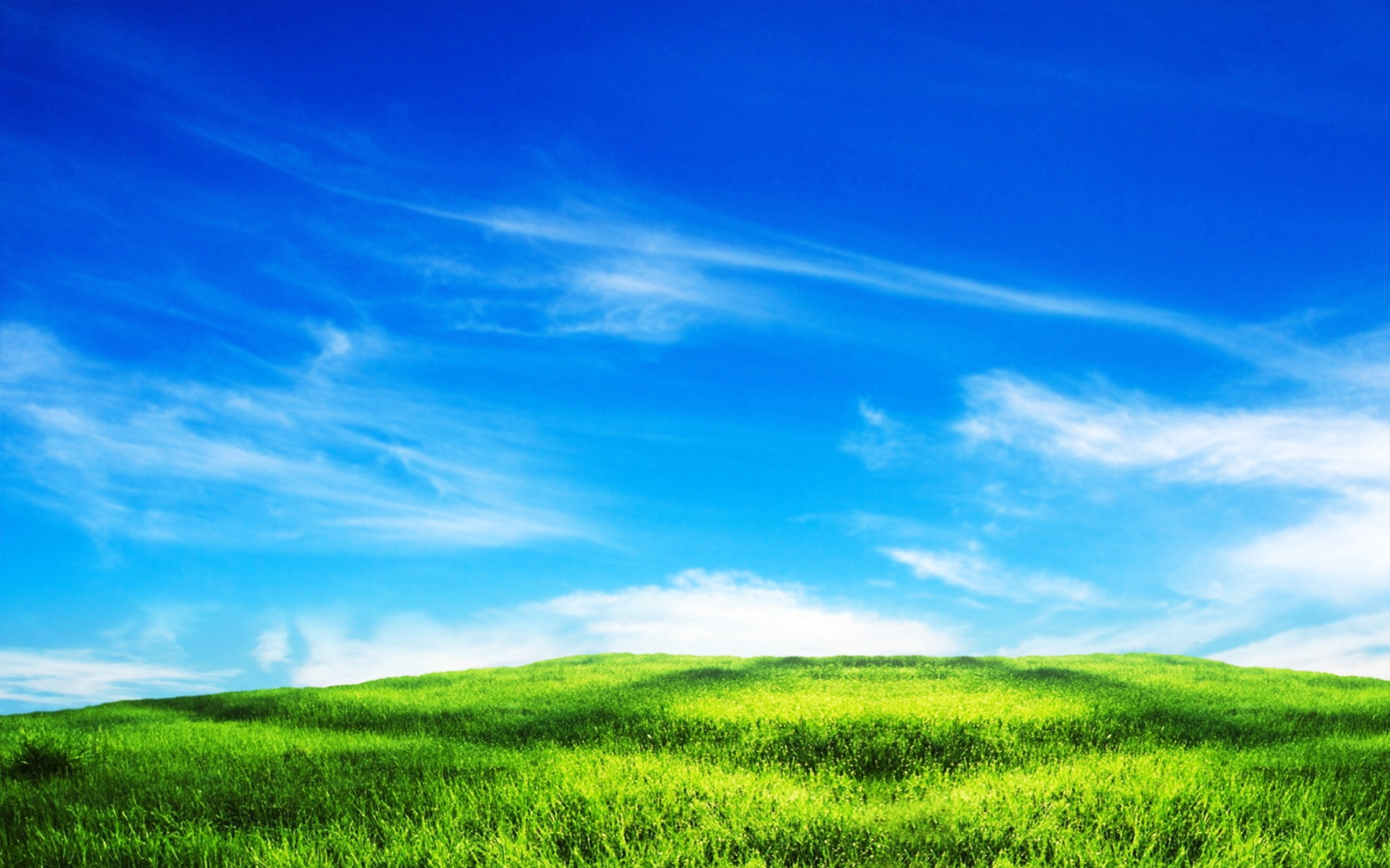 AirConservation
Air Conservation
Reduce emissions from vehicles, factories, power plants (new technology and government regulations can help)
Reduce dust from construction sites, fields, and mining sites
Reduce the use of fossil fuels and products that release CFC’s
Use Renewable energy sources (wind and solar power)
Through conservation strategies, people can slow down the degradation of the environment and the depletion of non-renewable resources.
Reduce, Reuse, Recycle
Human Impact Summarizer